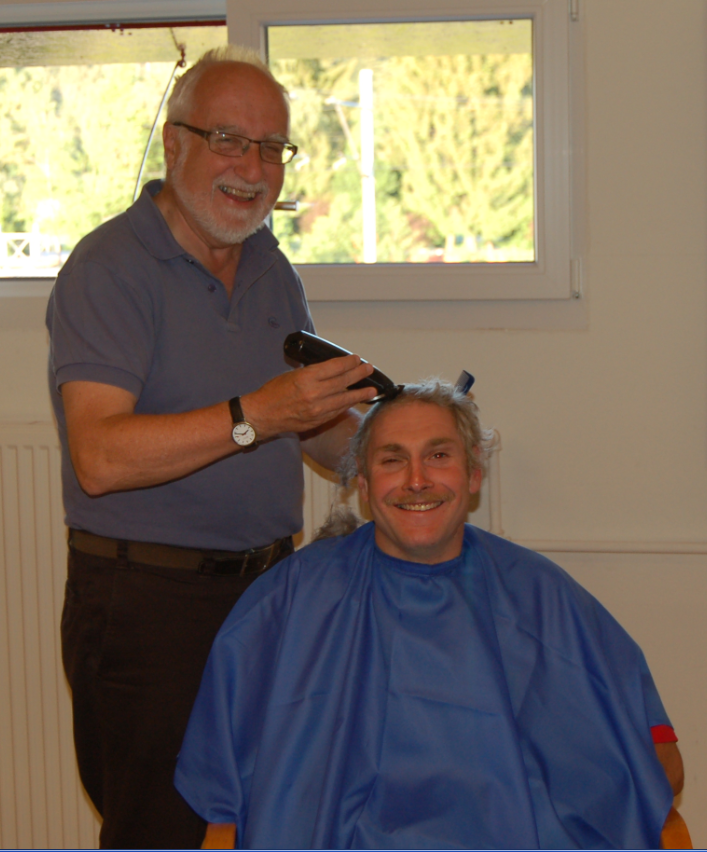 Präsidentenbericht 2013    MECL


Hier Thema:

Coiffeur im Ruhestand


Jürg und Urs geniessen den spezial Service




22.11.2013 ReHu
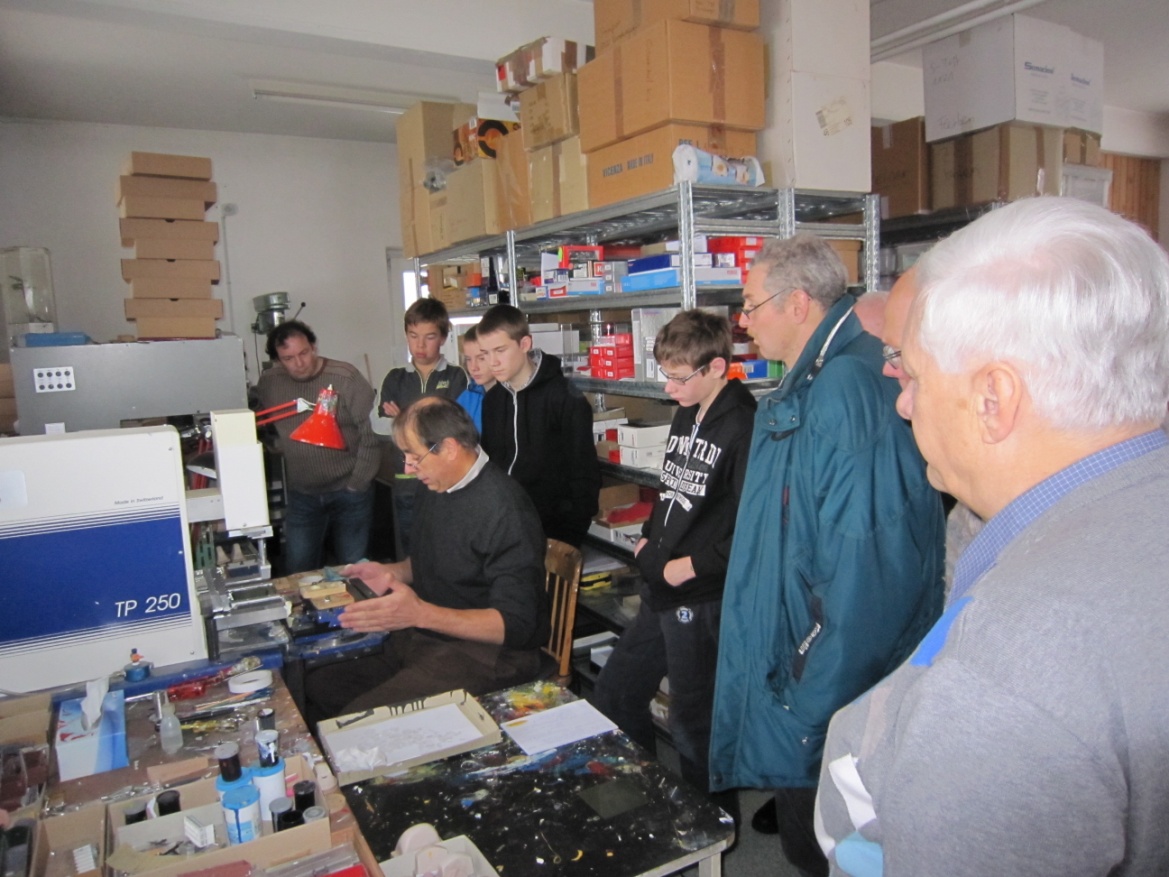 Tampondruck und
Trockenstaubalterung
Firma AKU in Müllingen
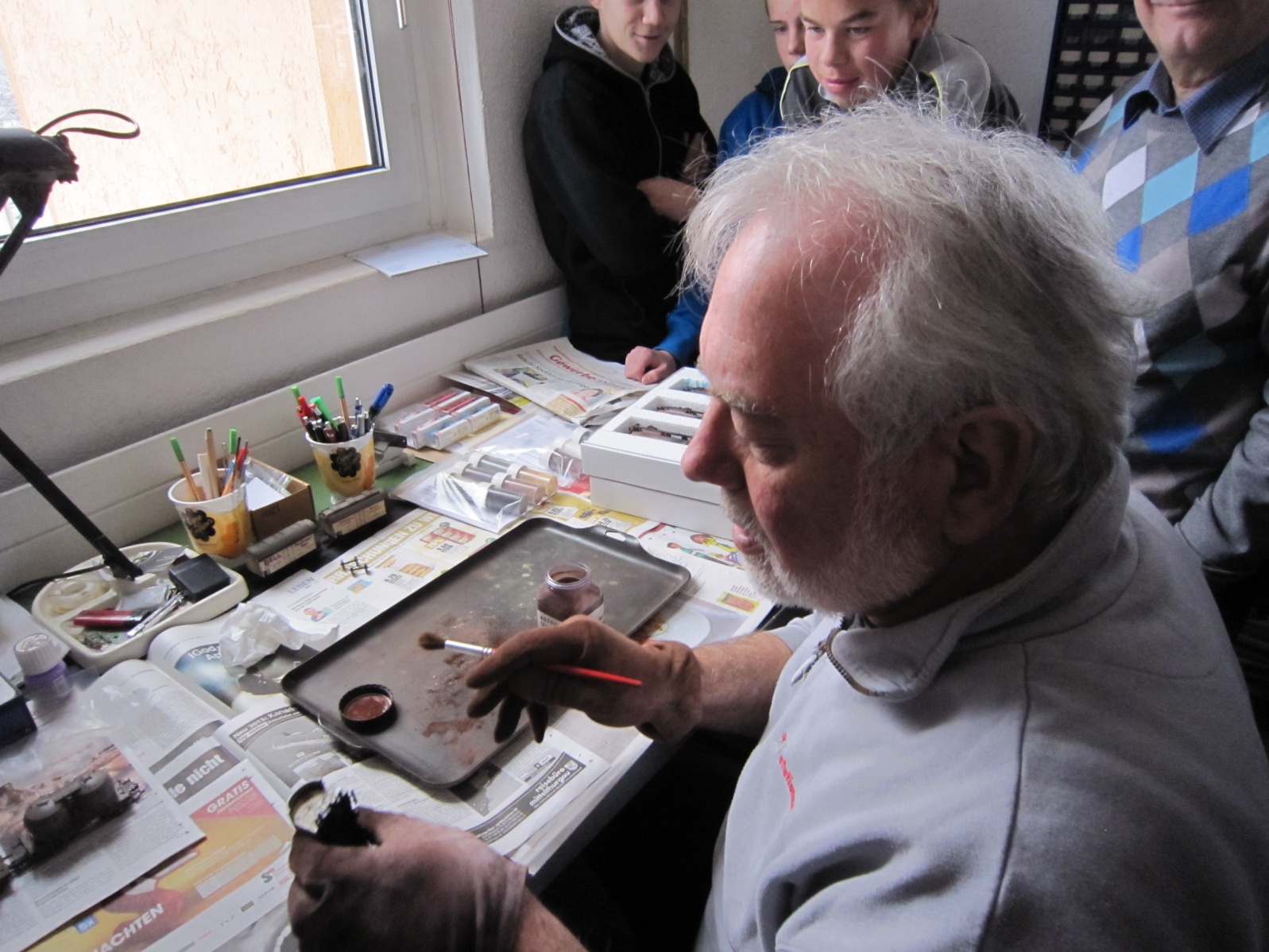 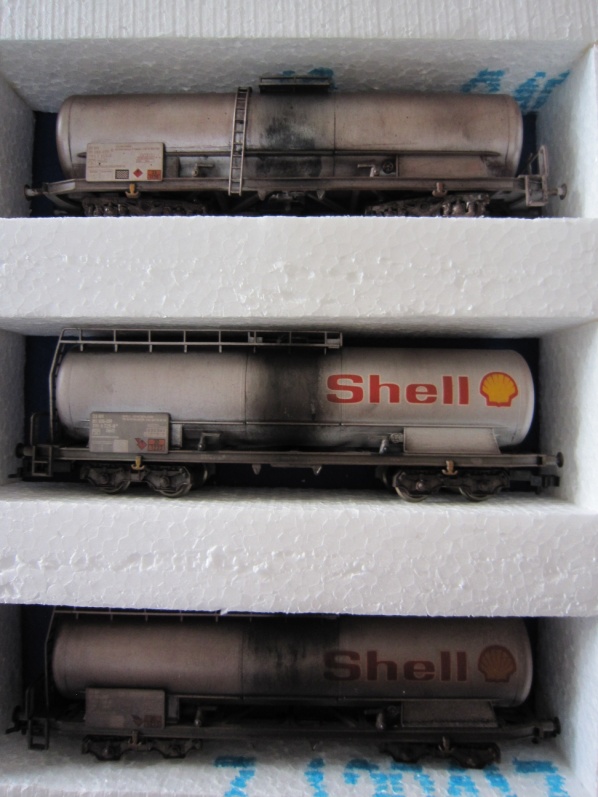 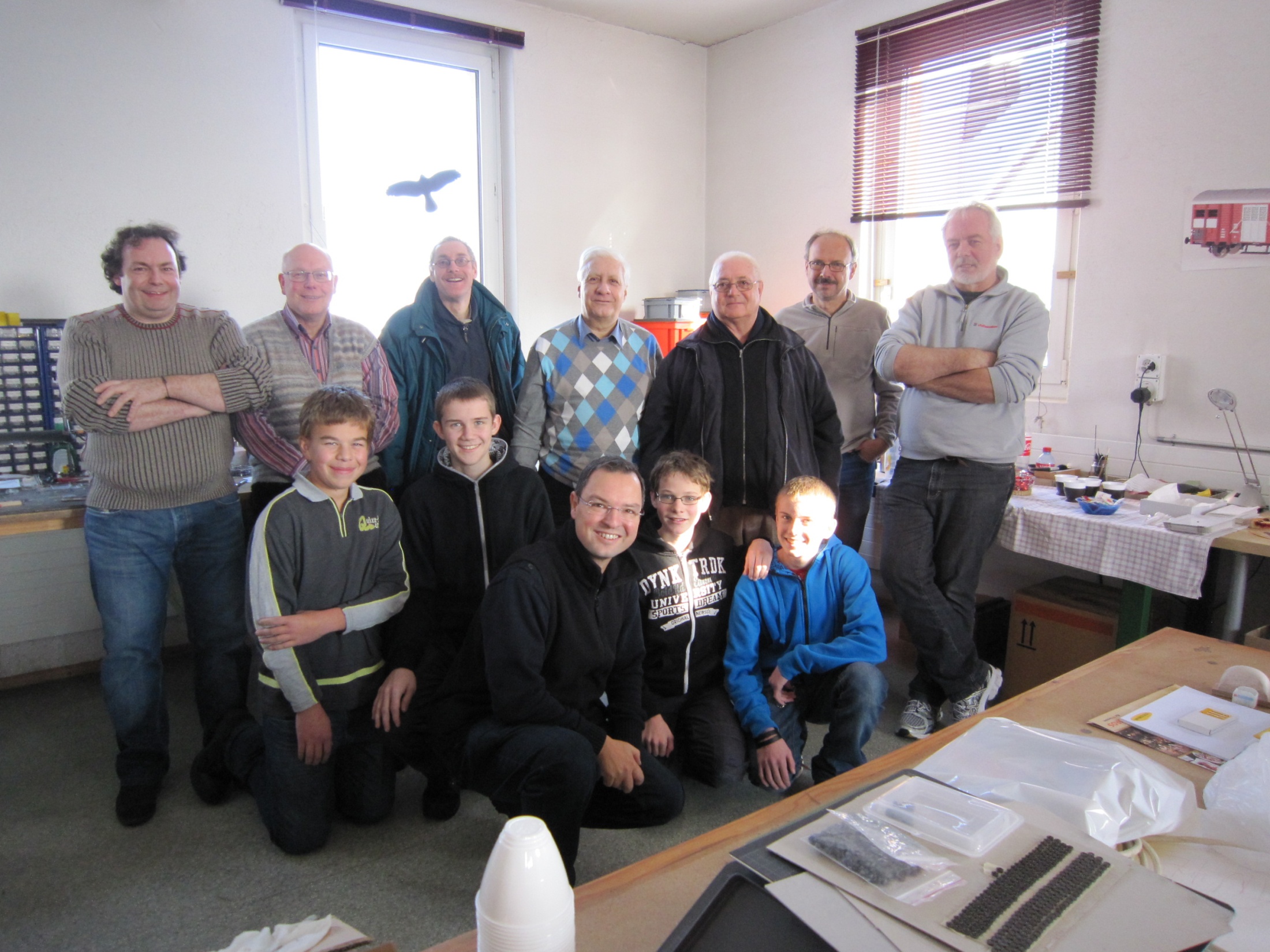 Technische Exkursion
Wagenbau und altern
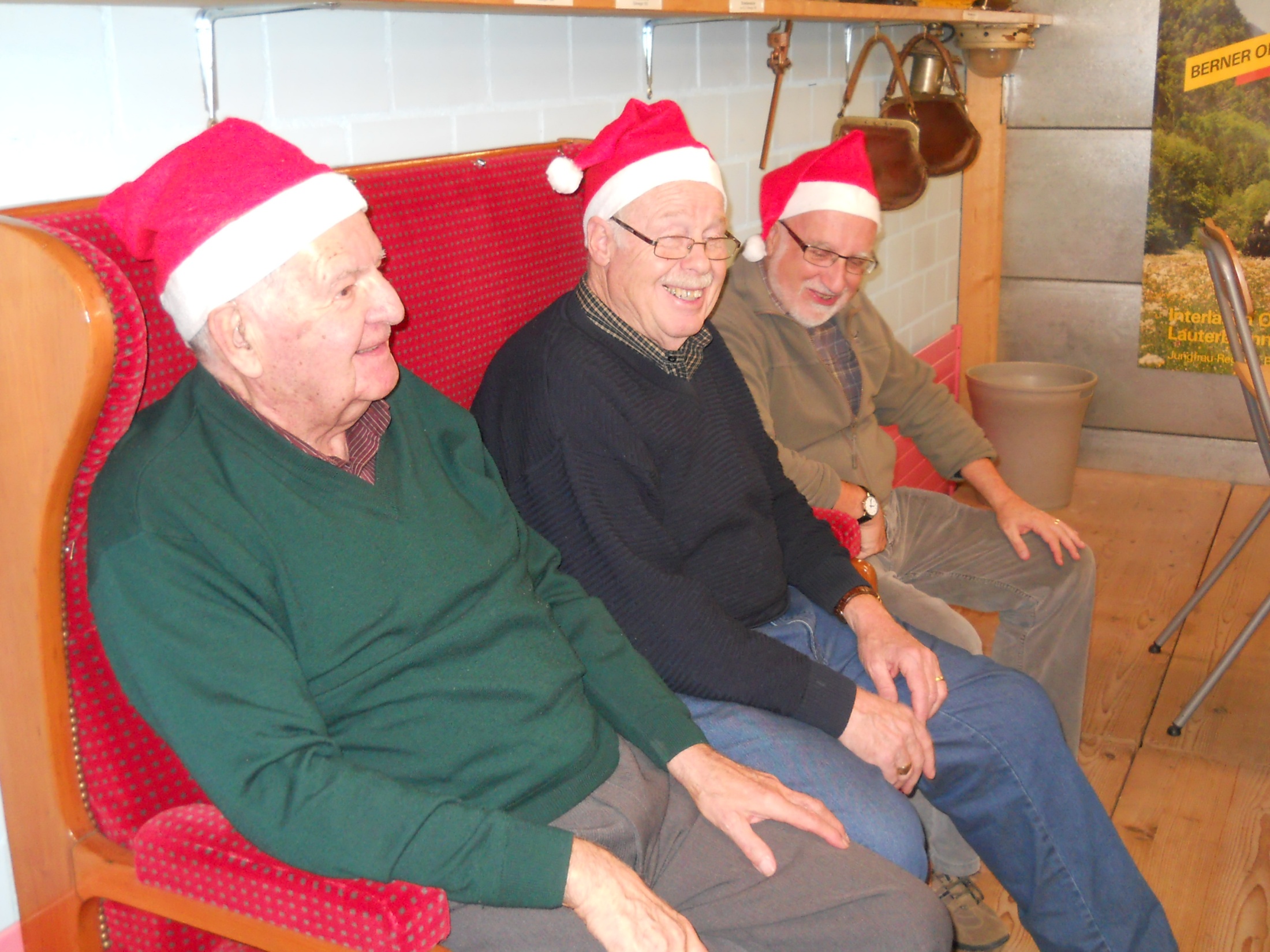 „Samichlousezit“
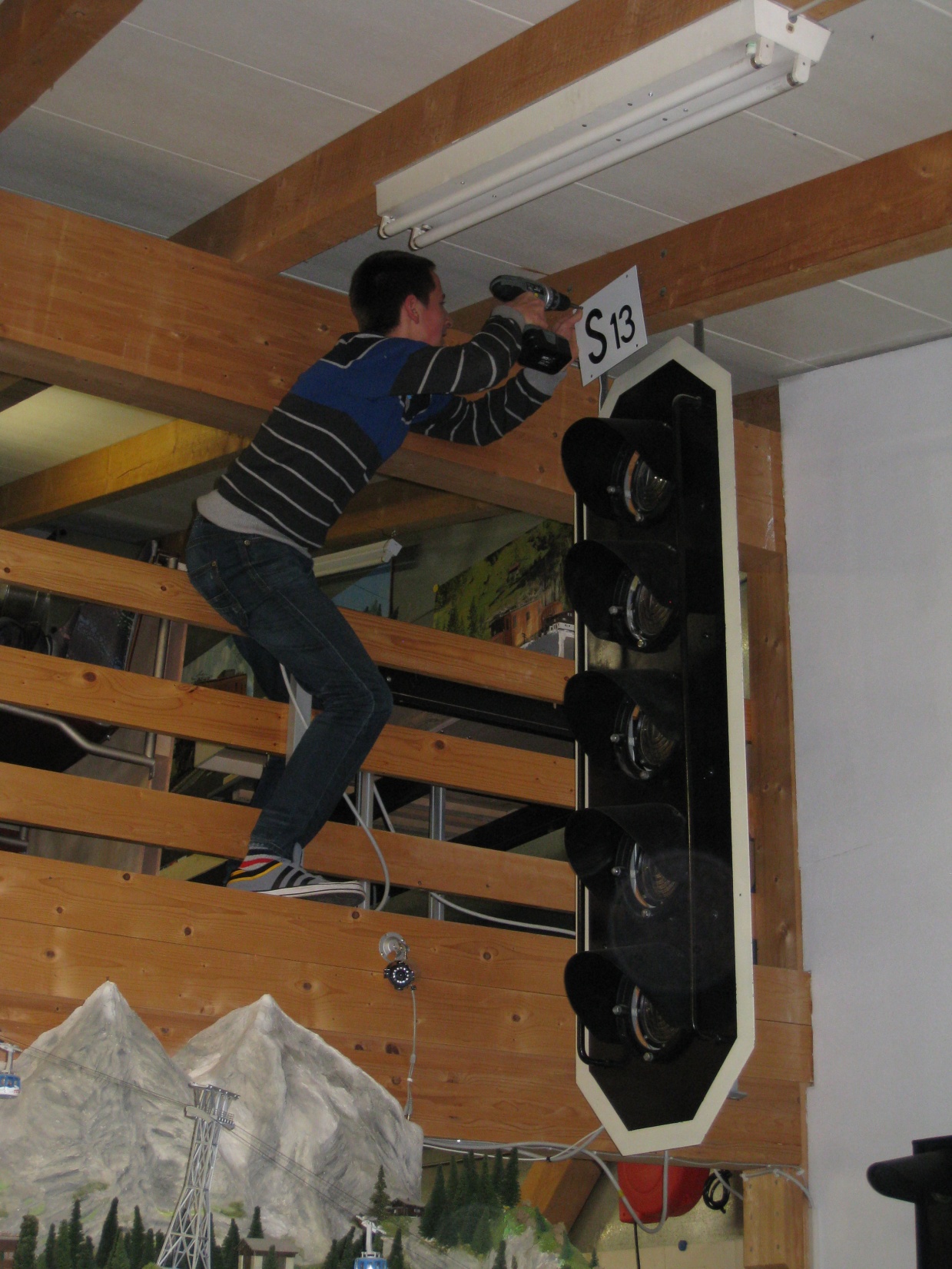 Clubraum verschönerung
Christoph in luftiger Höhe
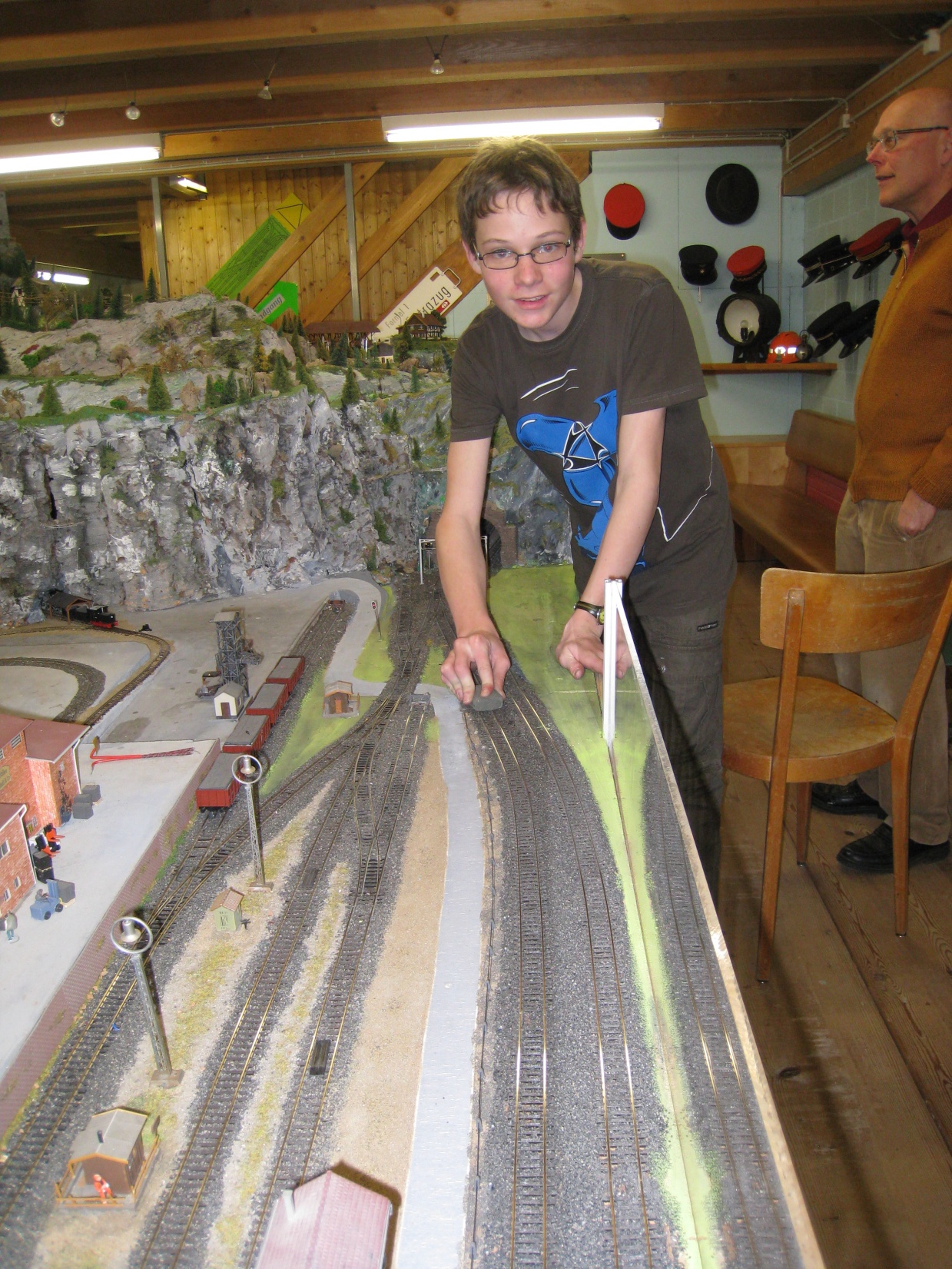 Fabian
am 
Gleisunterhalt und reinigen
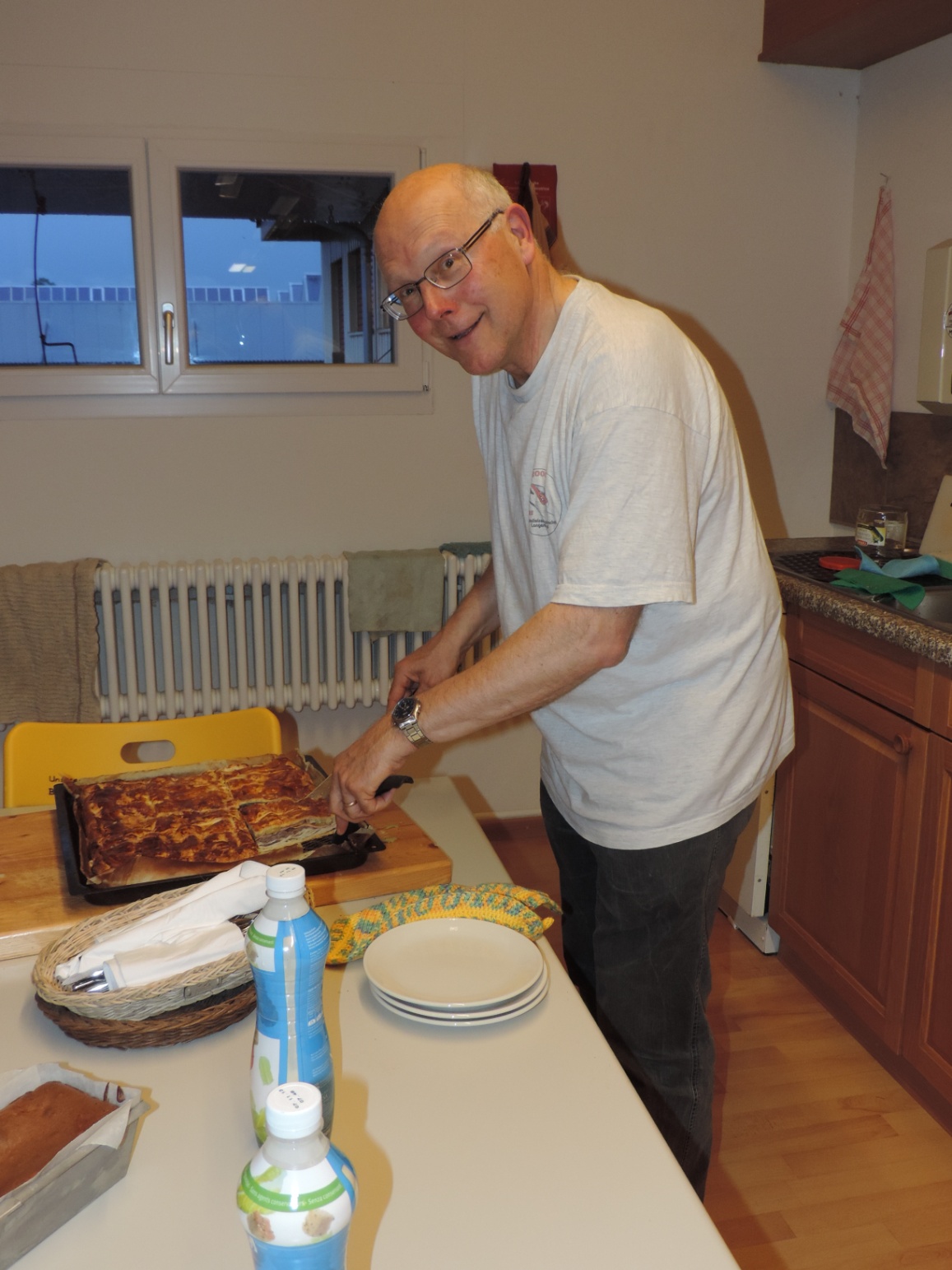 Kurt in seinem kulinarischen Element.
Das wird er im 2013 noch einigen male verwenden.
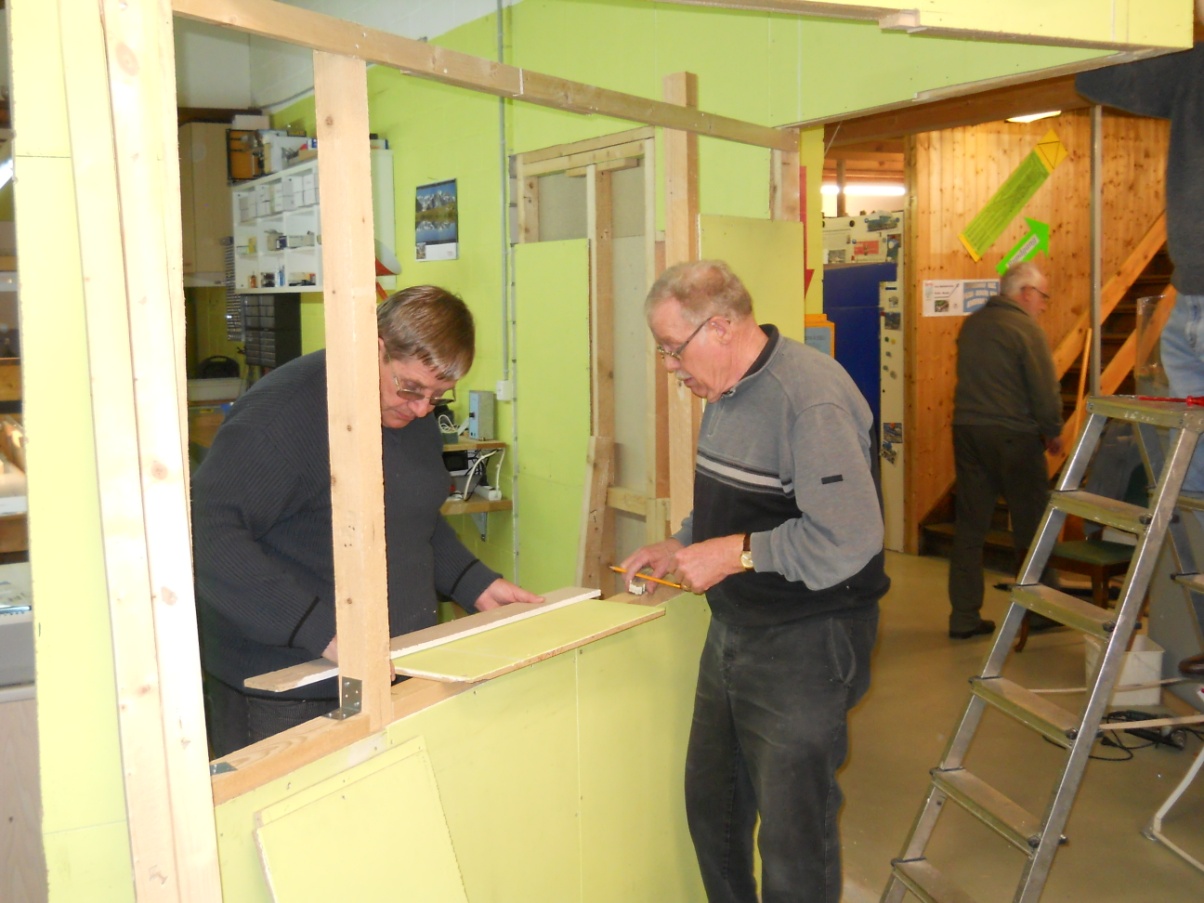 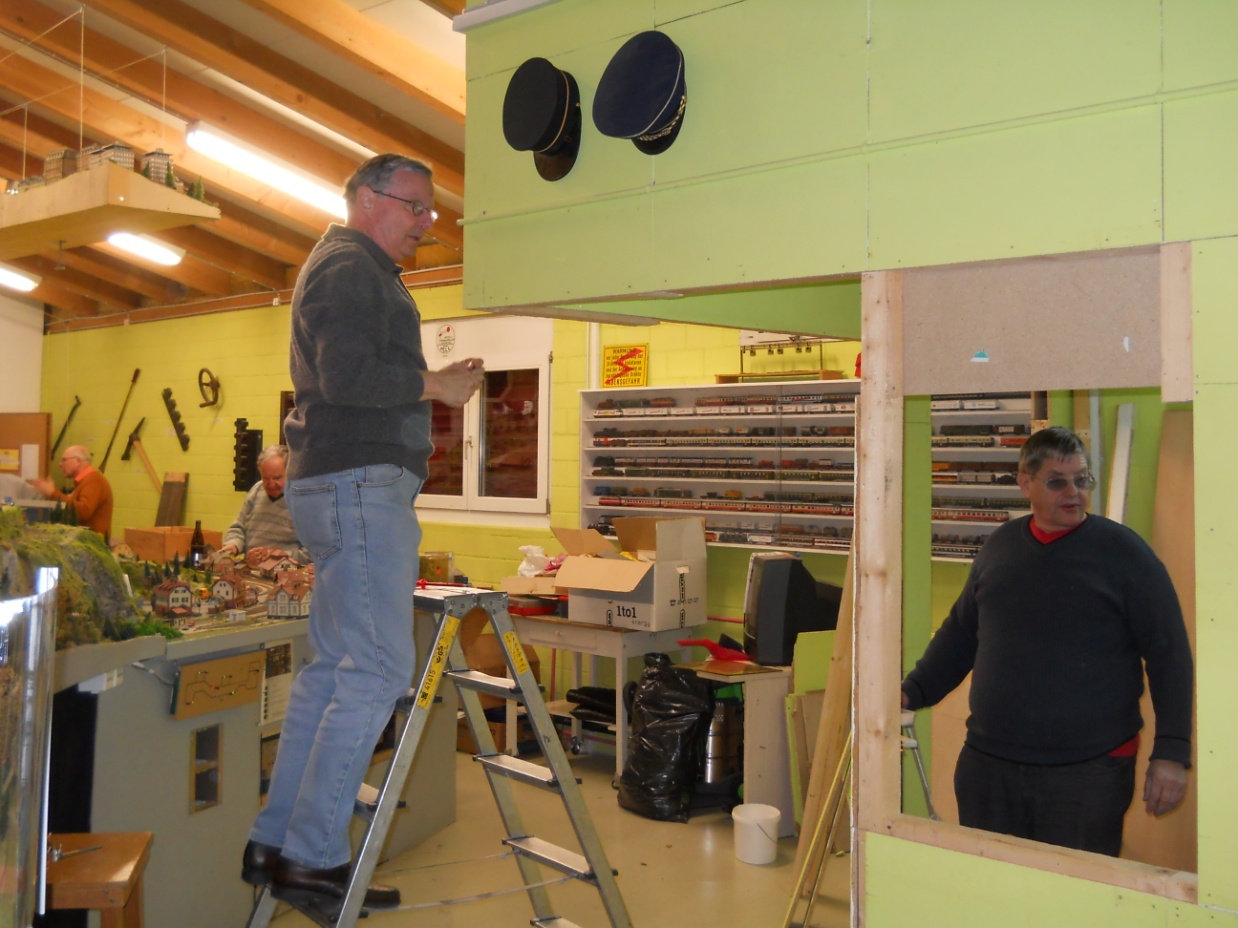 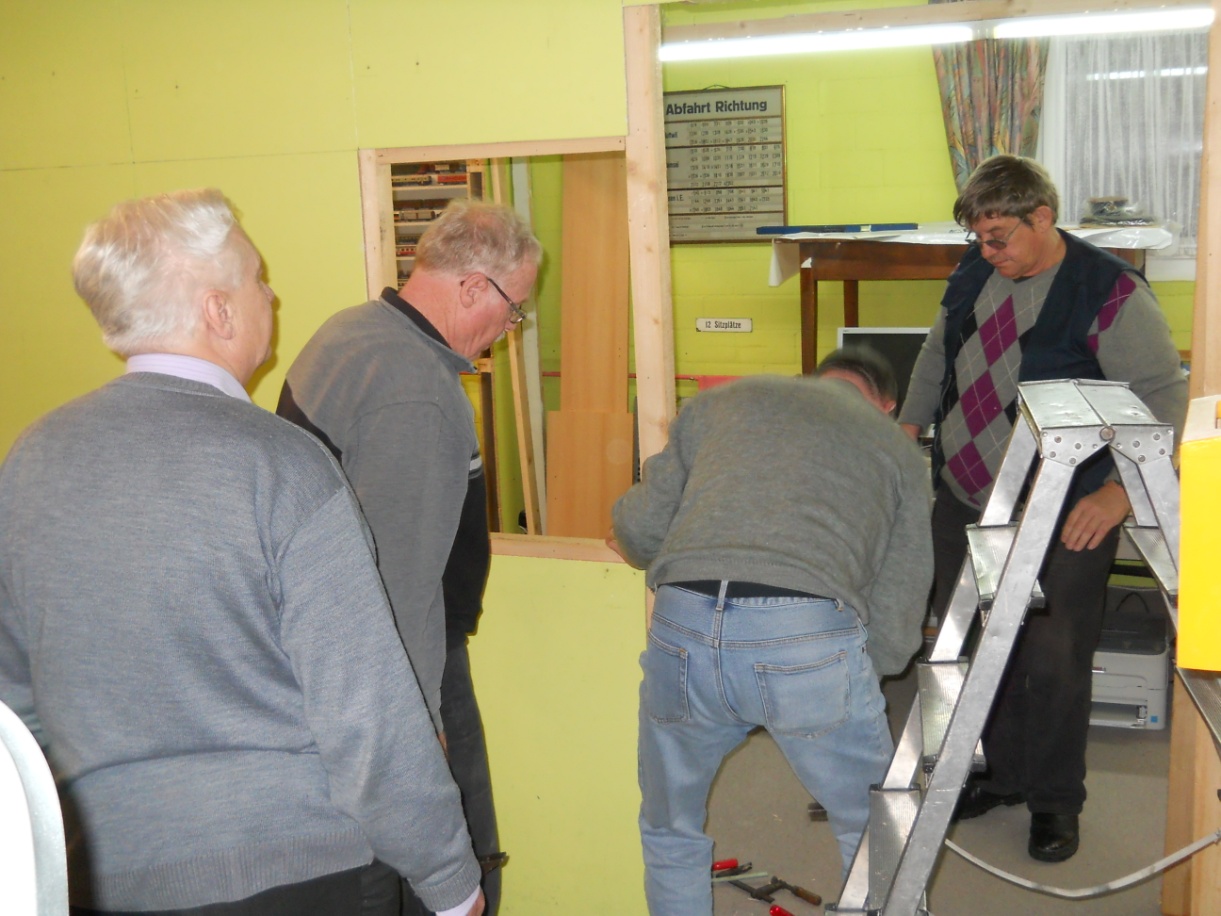 Schreinermeister Kurt am Büroeckenentfernen.
Sind da manchmal ein wenig viele Abrucharbeiter am Werke ?
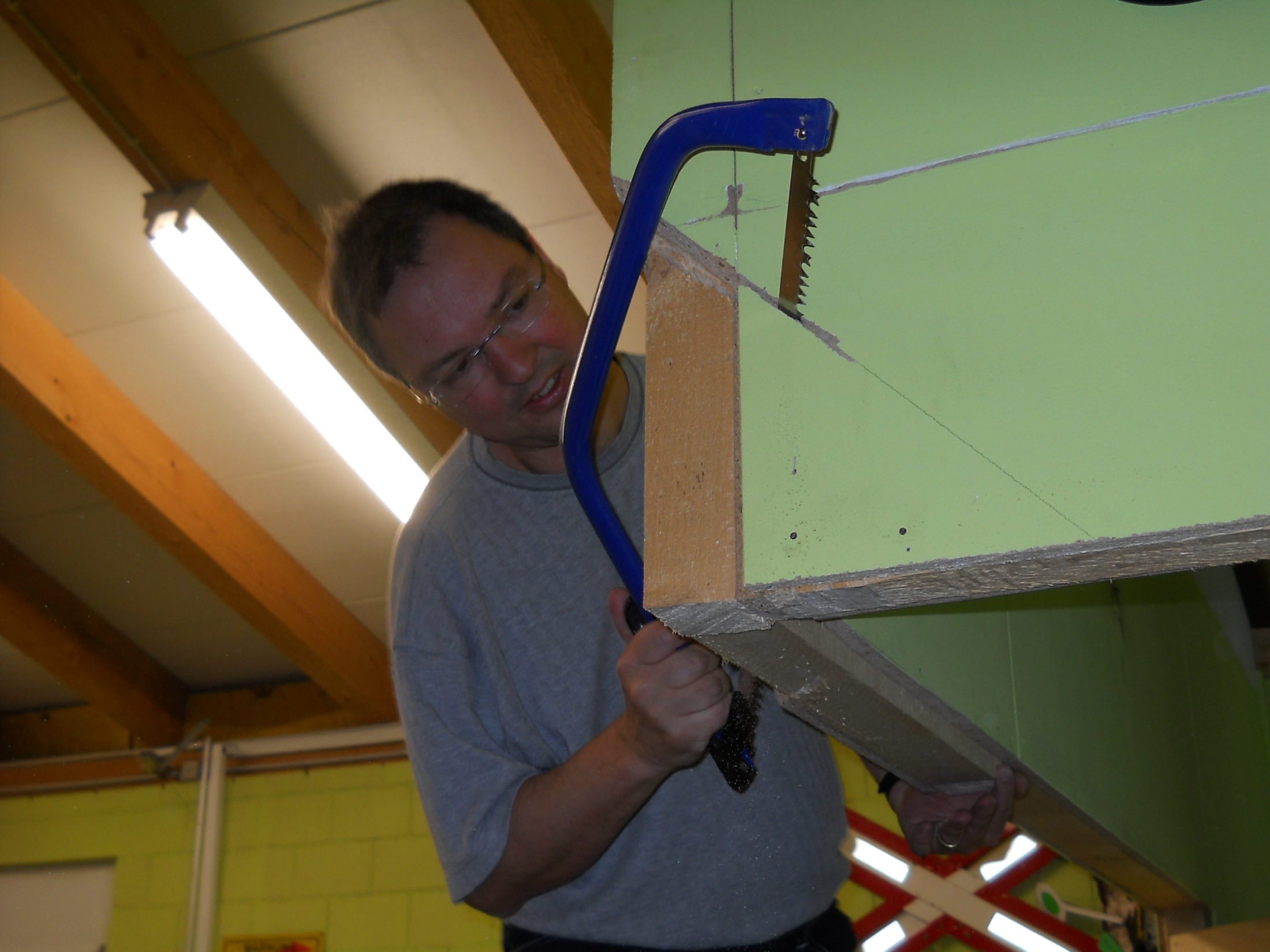 Reto konnte es nicht lassen eine design Ecke zu platzieren
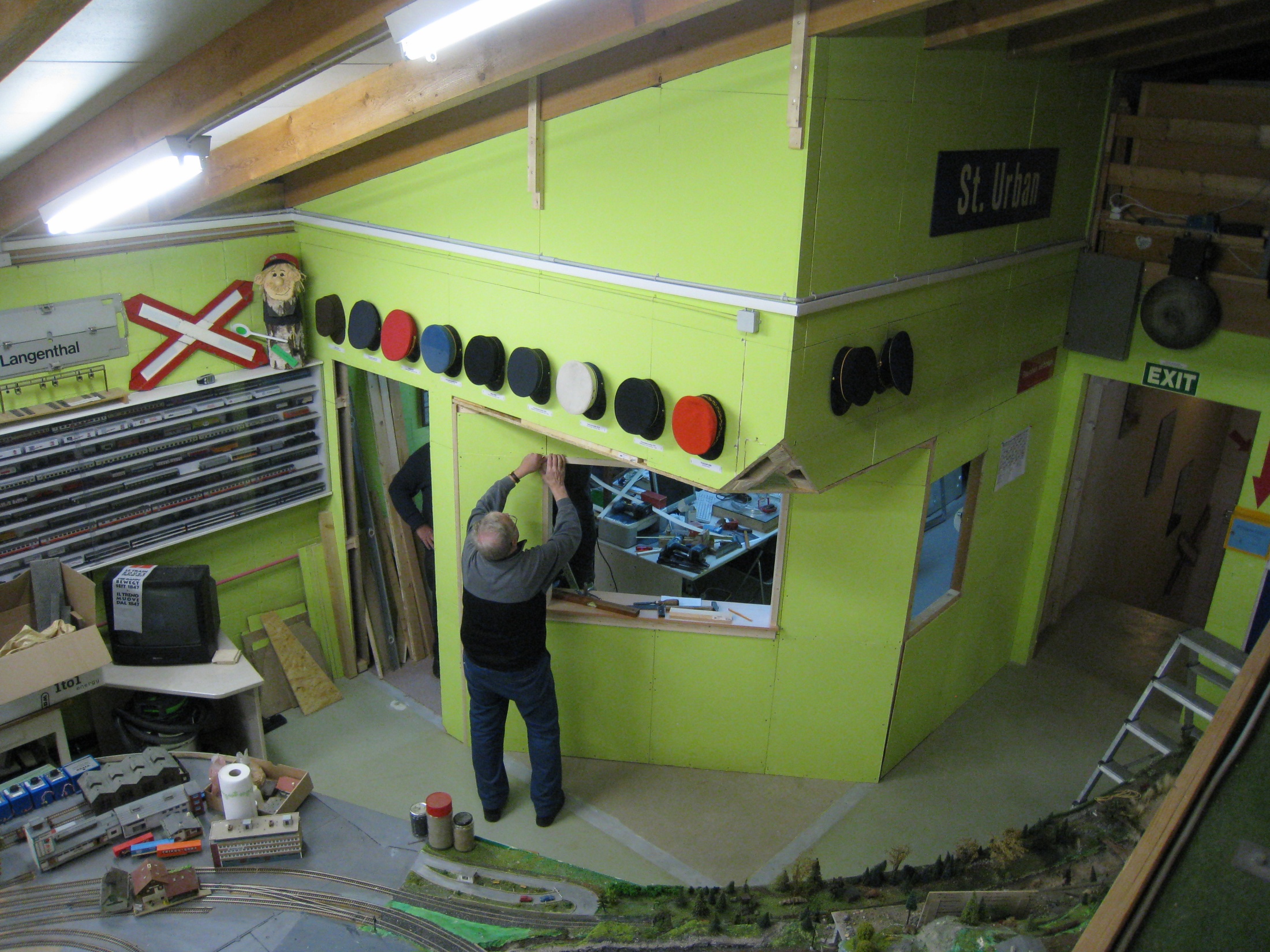 Schön geworden und geräumig.
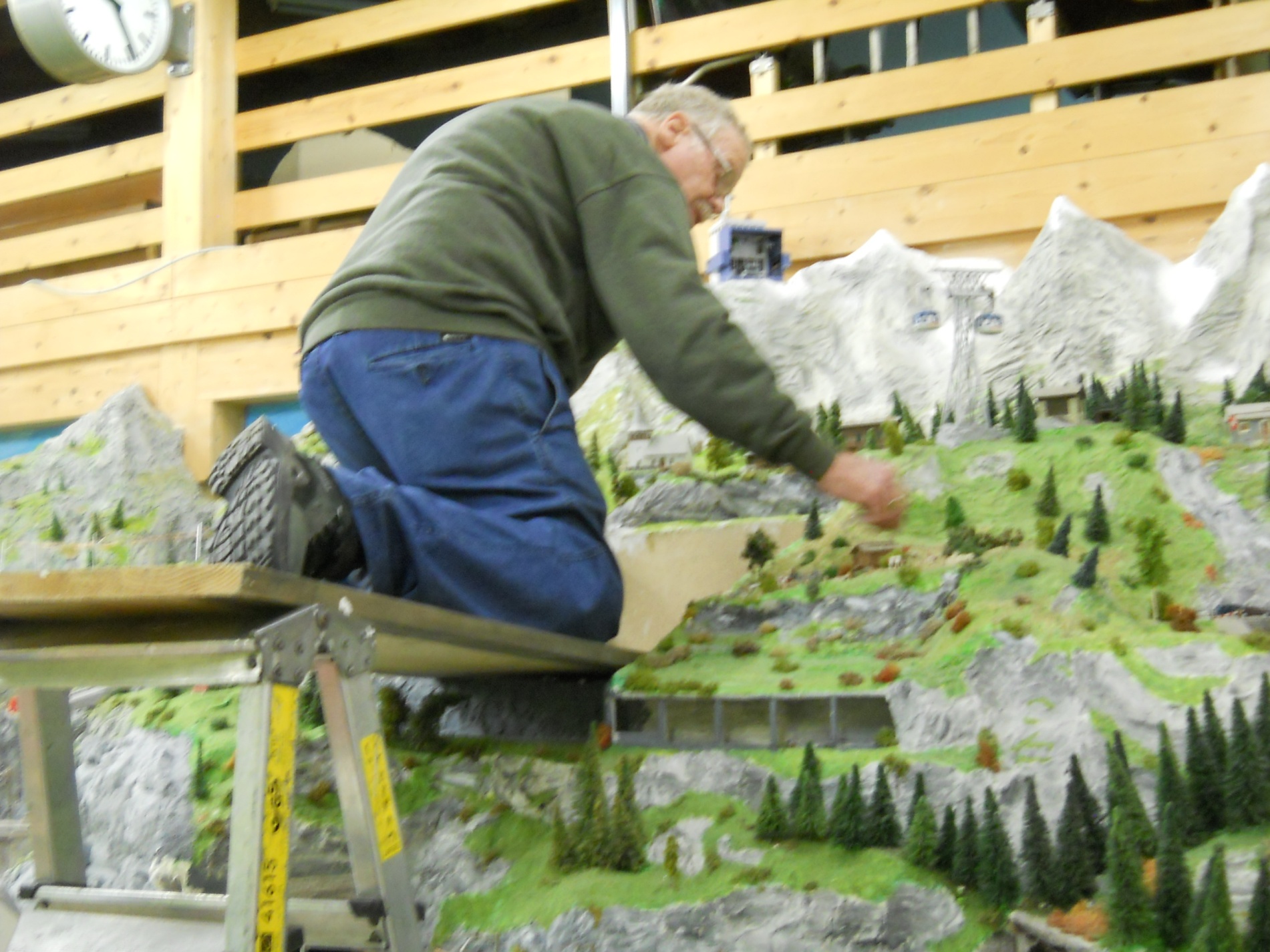 Aber auch Feinlandschaften gestalten will genossen werden.
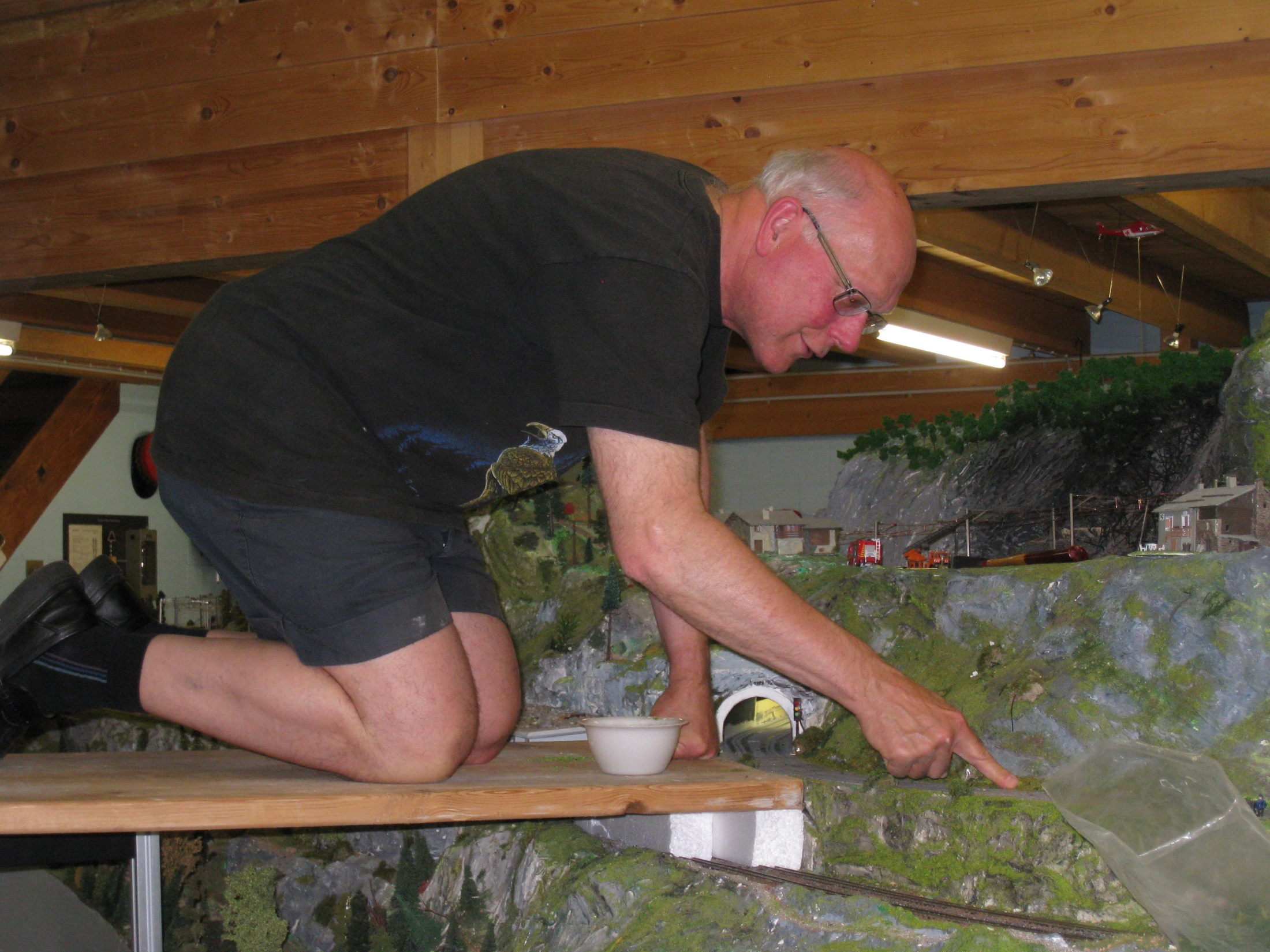 Kurt der Steuerungs- und Strassenbauer
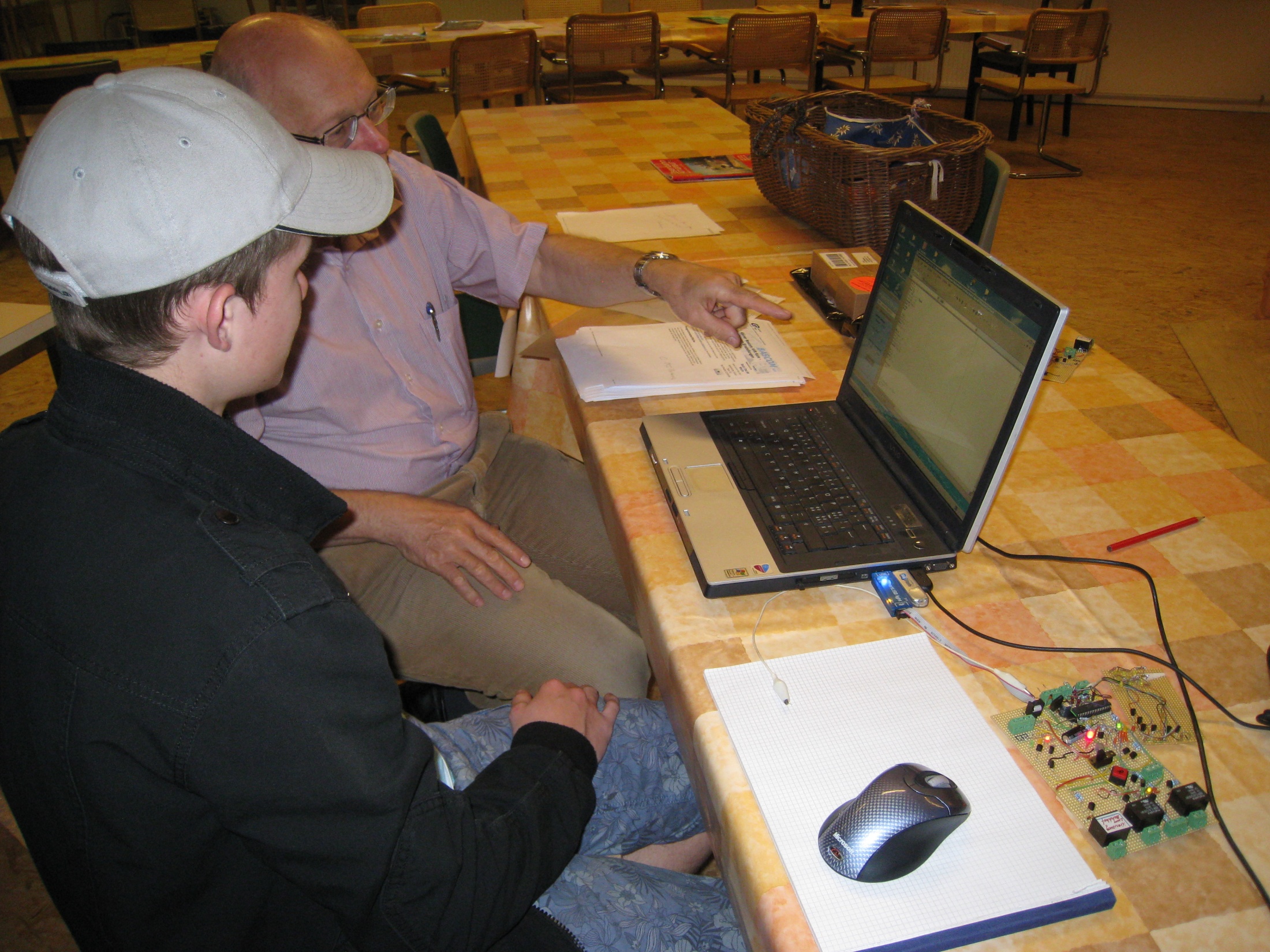 Ian wagt sich in die Programmiersteuerung der Ledbrücke
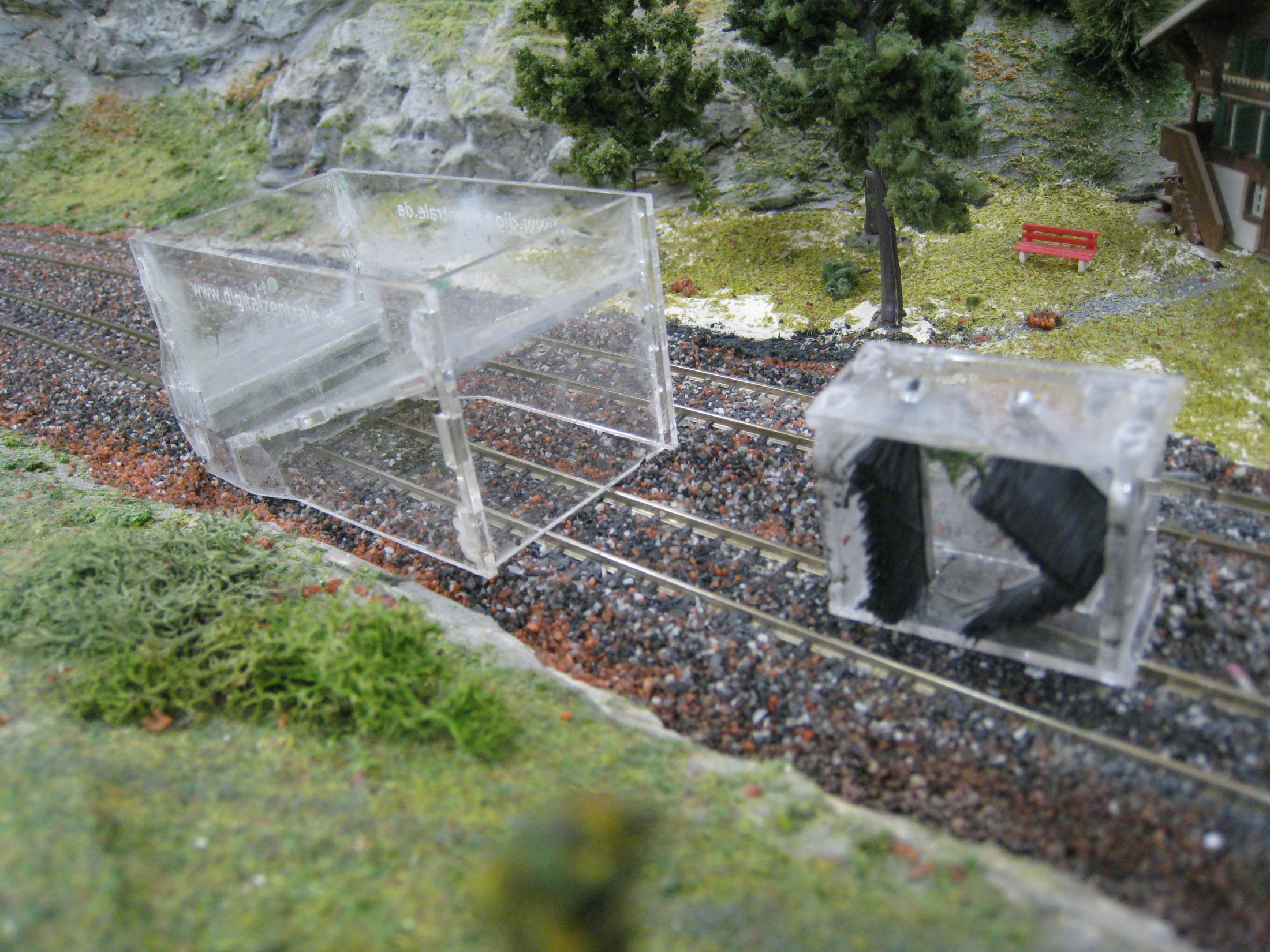 Schottern mit Hilfsmittel
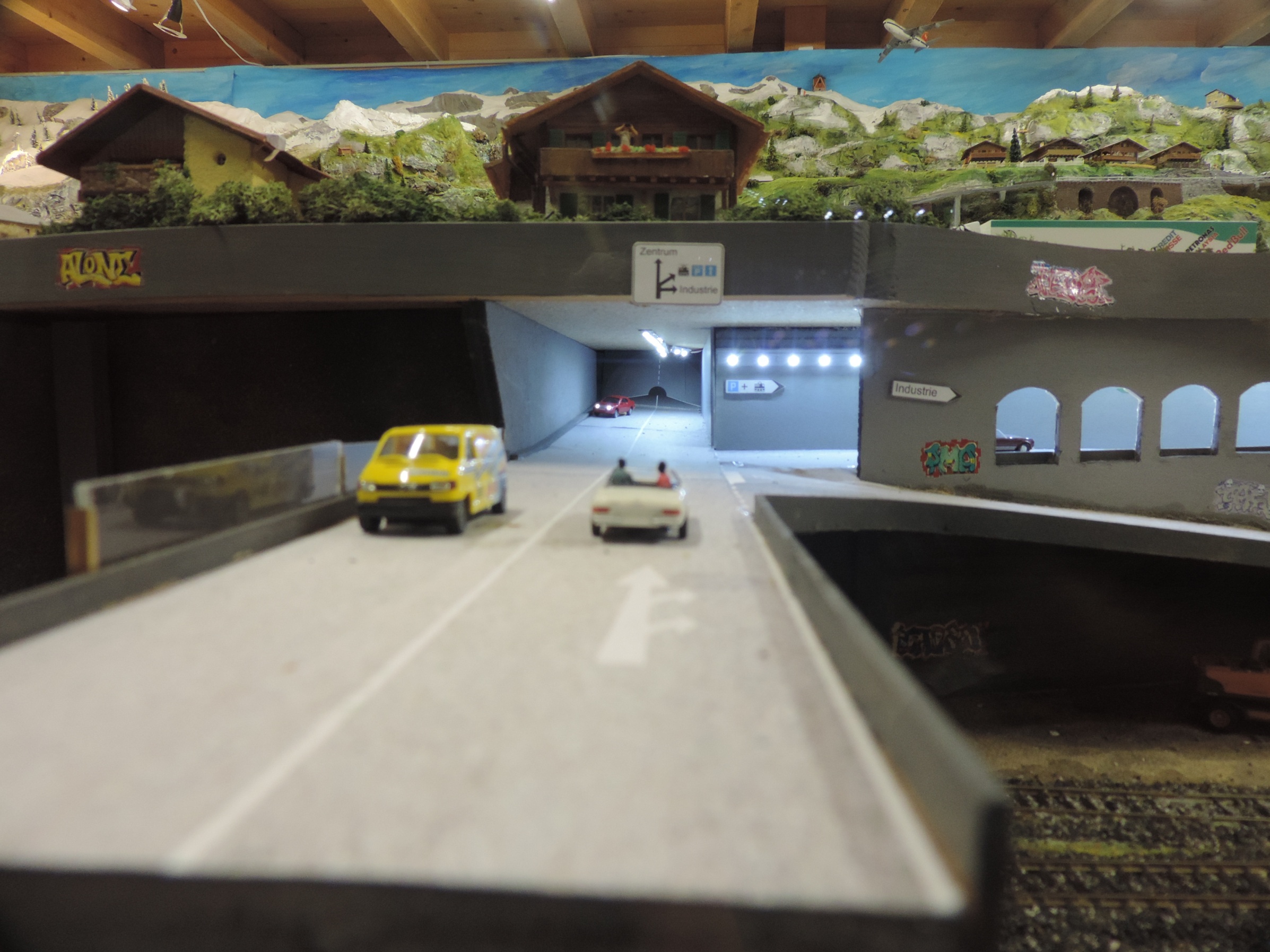 Diverse Beleuchtungen
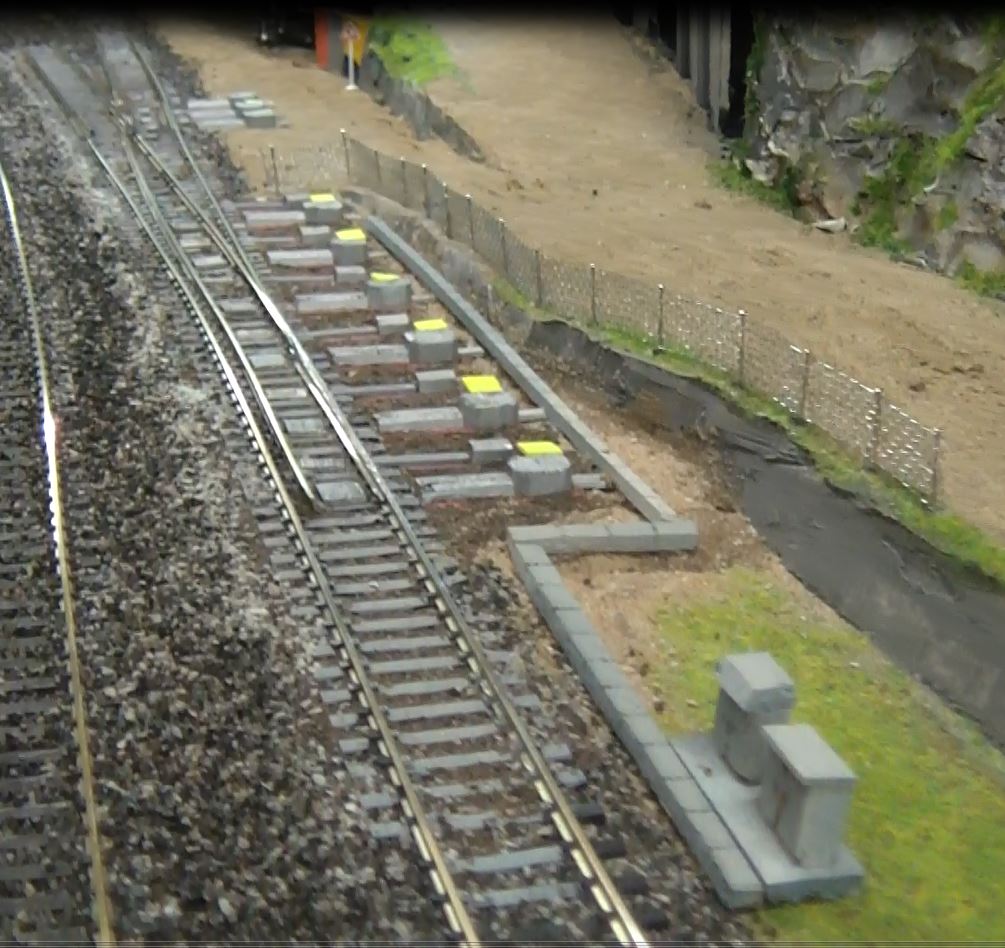 Schnellfahrweiche
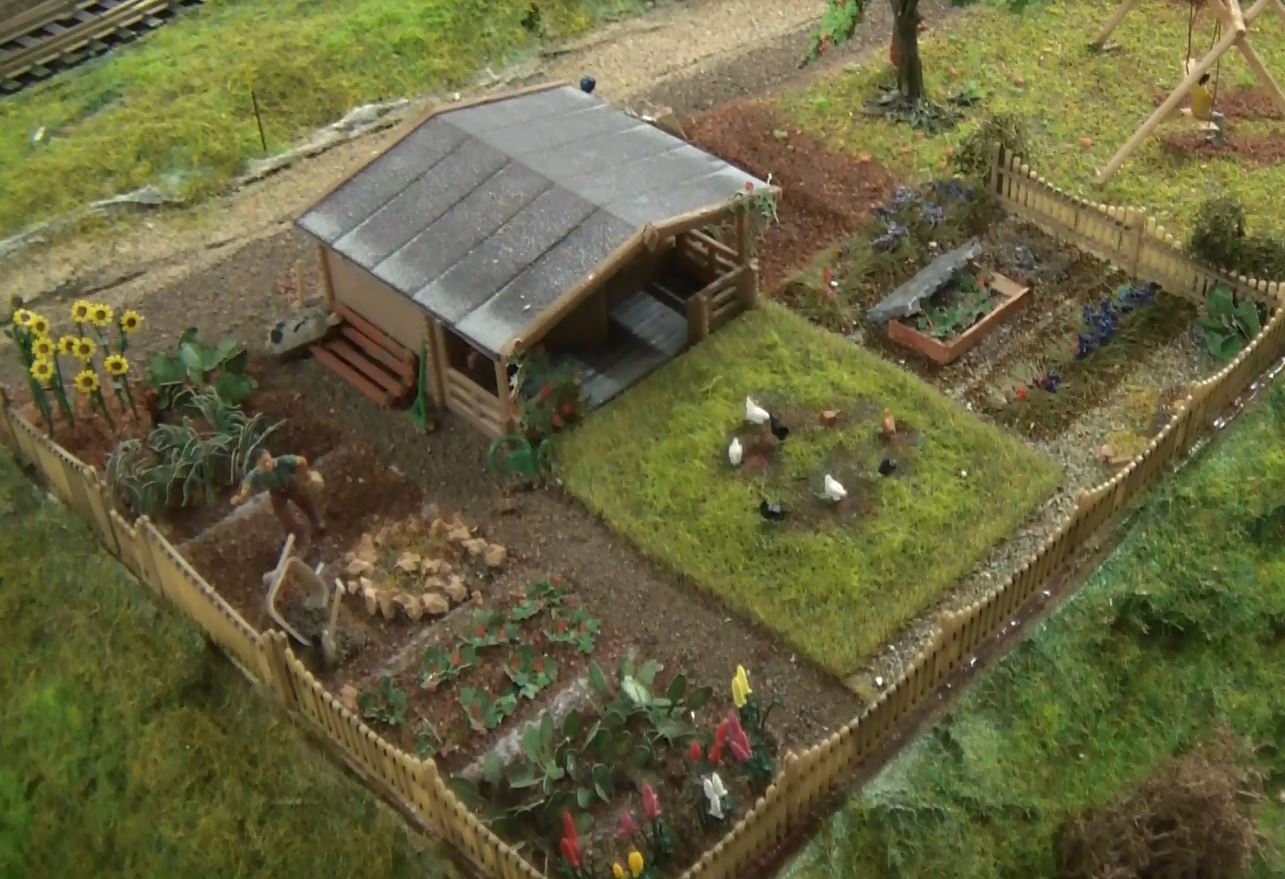 Hühner die richtig scharren
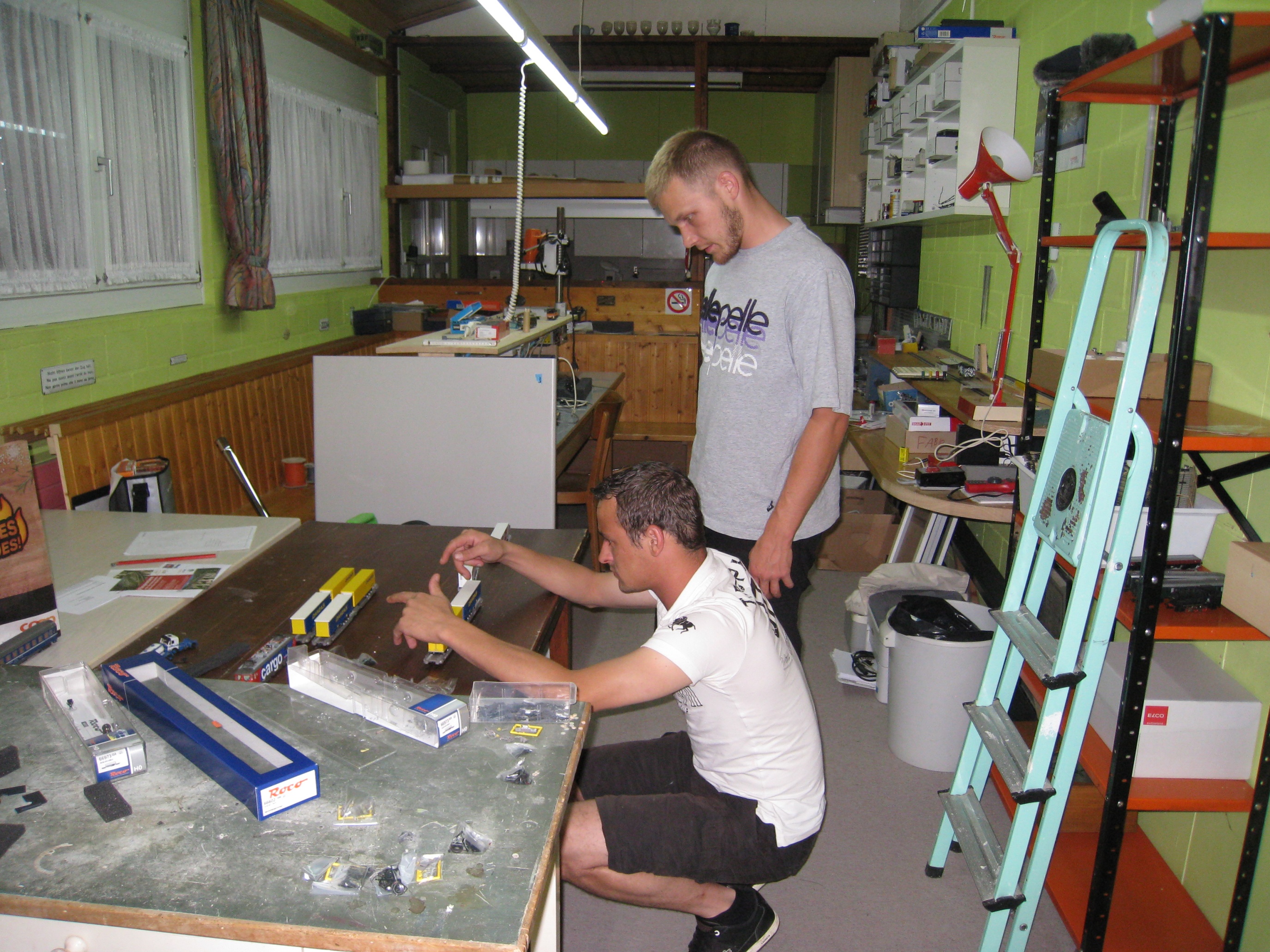 Sandro und Adrian an ihren  H0 Wagen zusammenstellen (Sie sind N Bähndler)
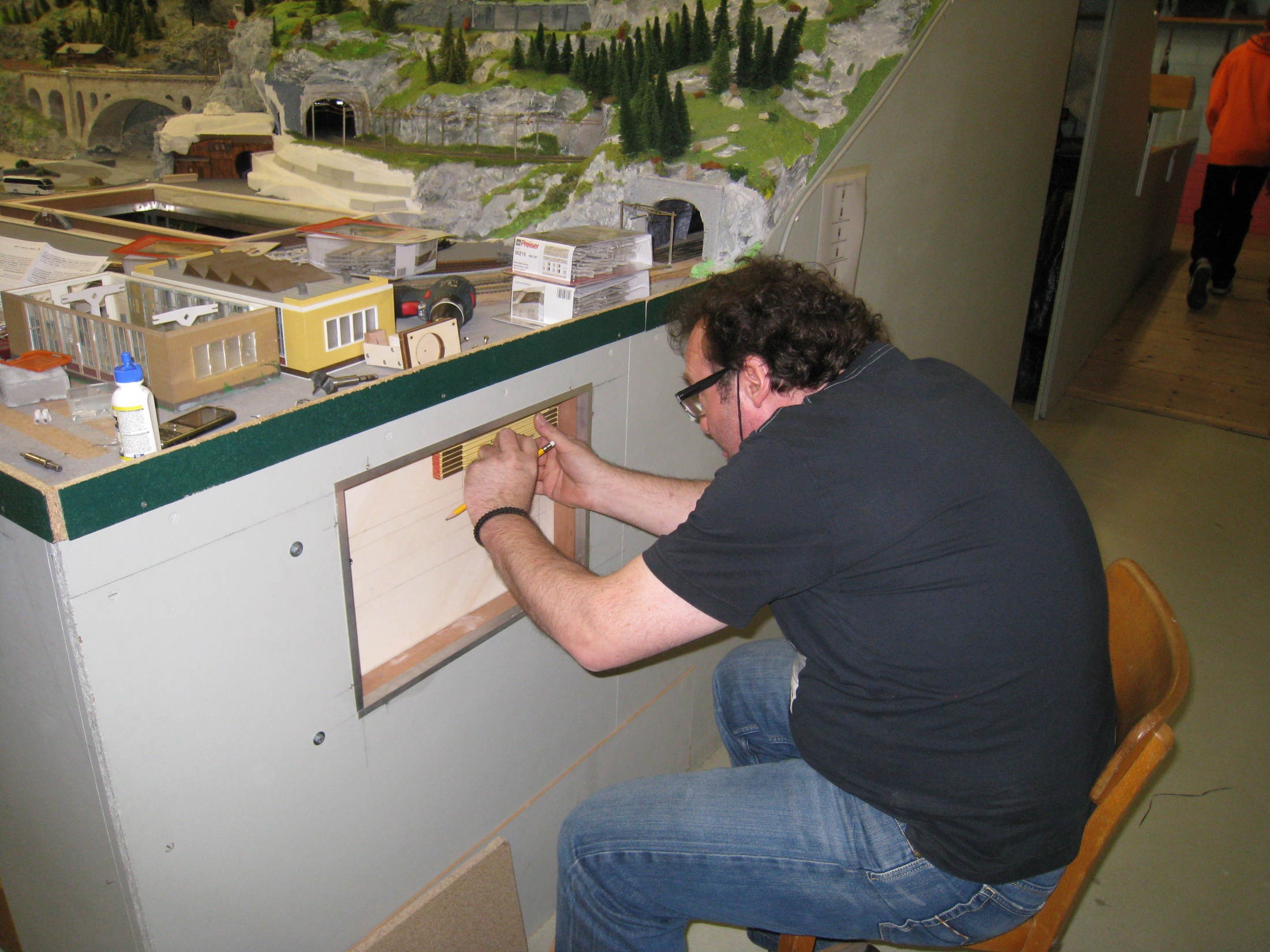 Stephan an der Anlage
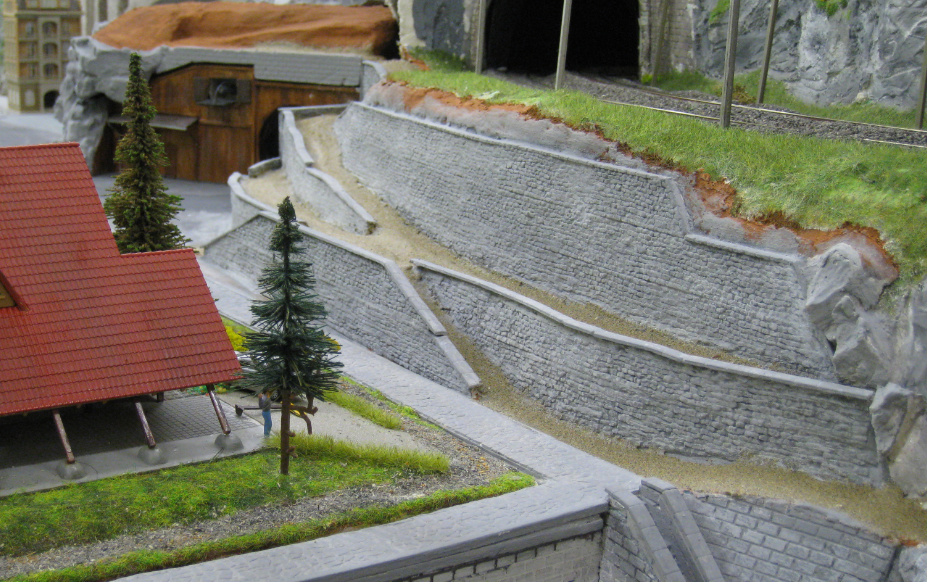 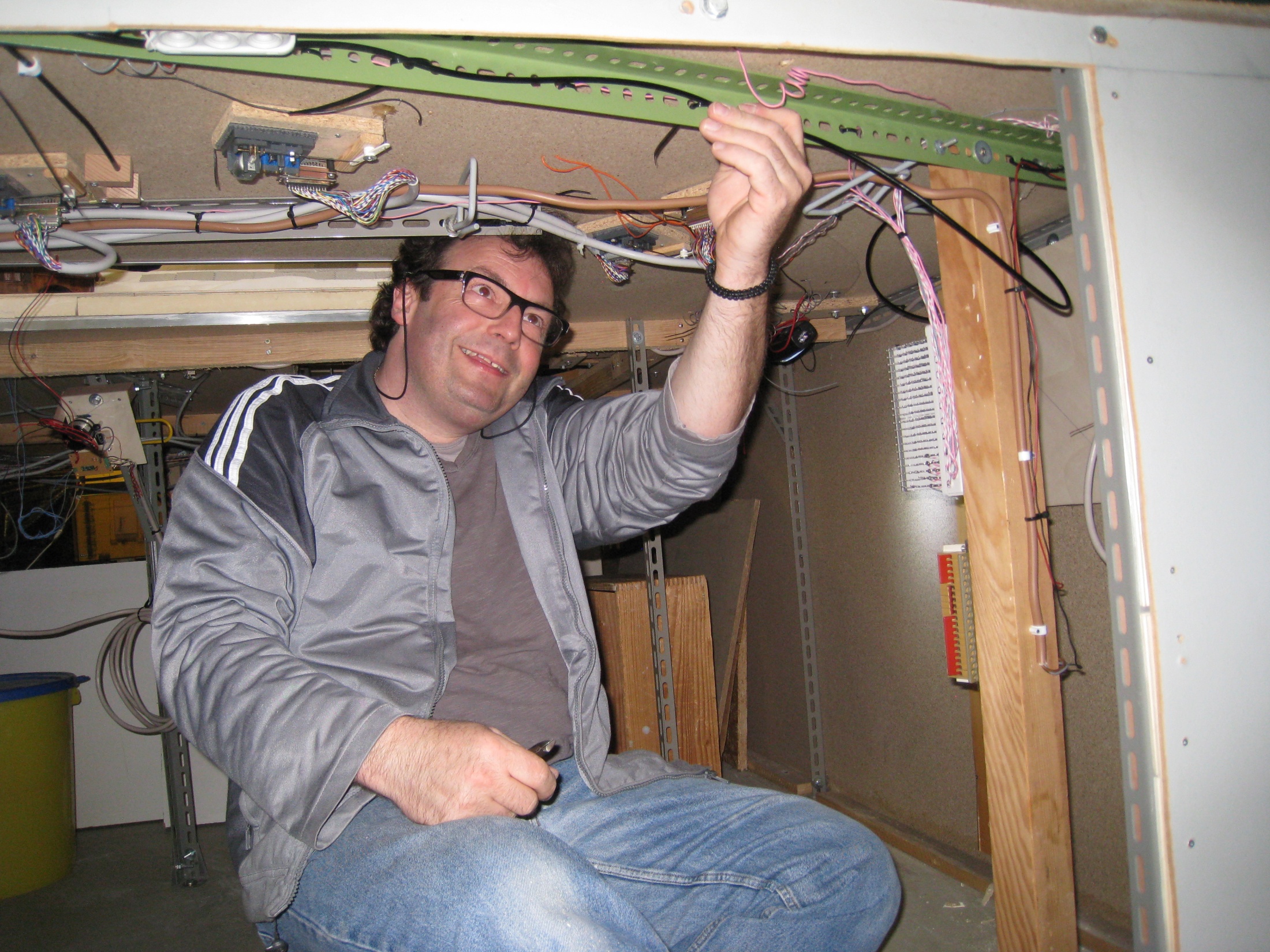 Und unter der Anlage
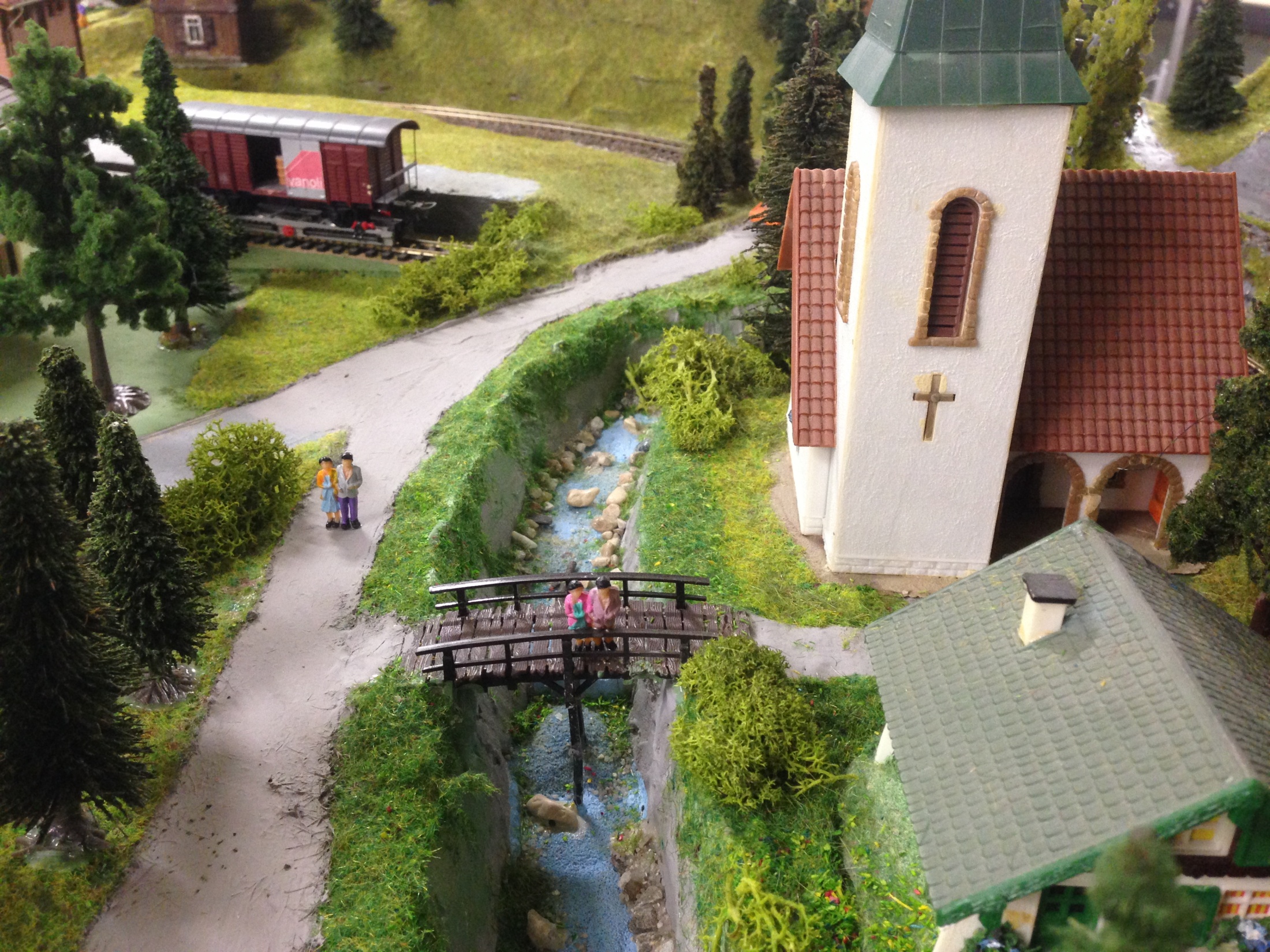 Urs Ammann
Bergün
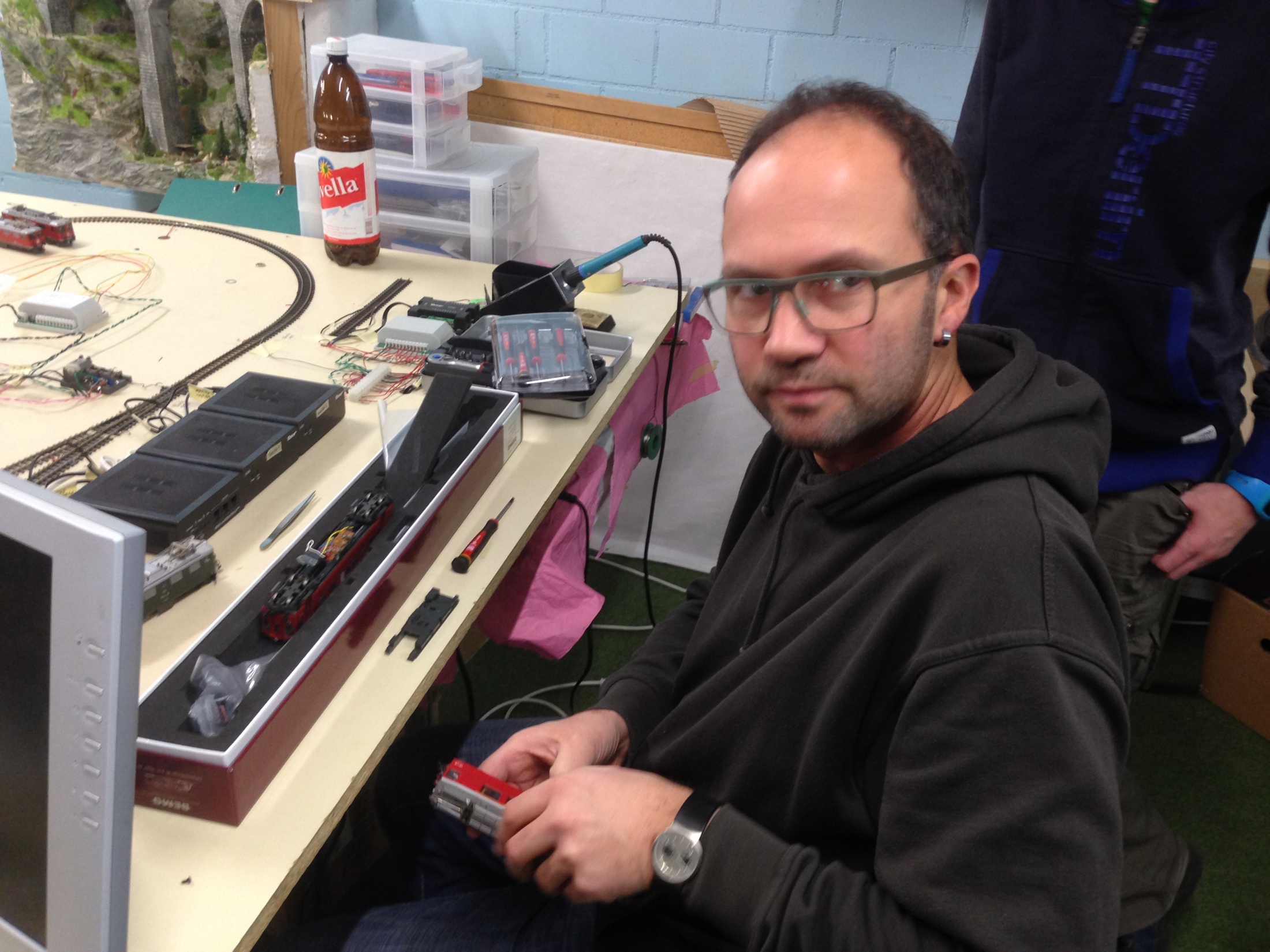 Kusi und die Digitalloks
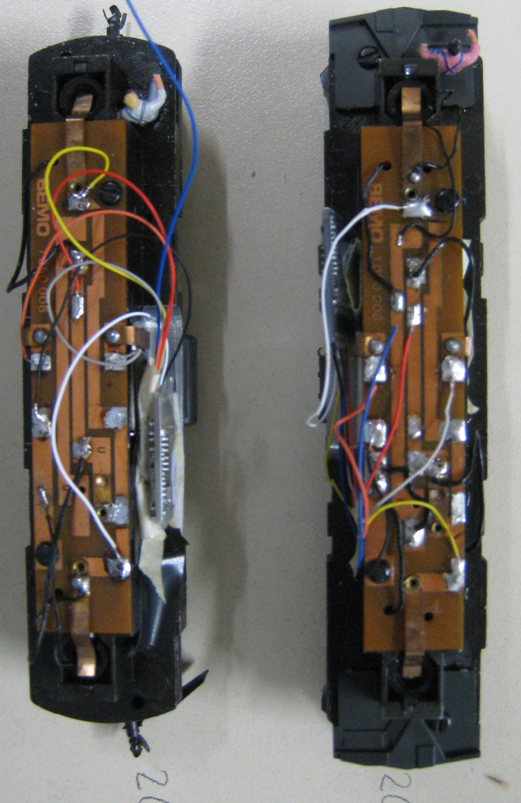 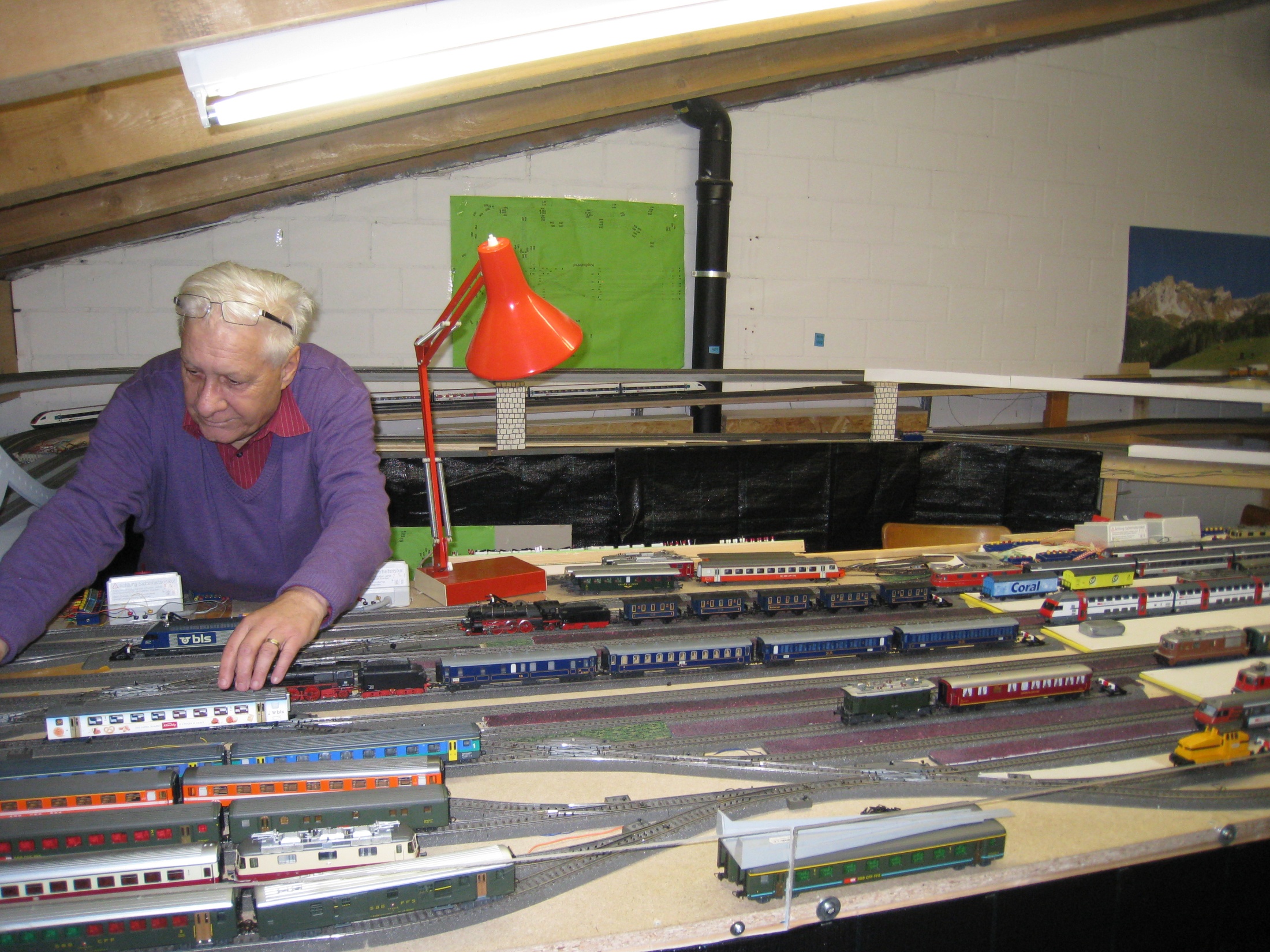 H0 Wechsel
hatte zu viel Steigung
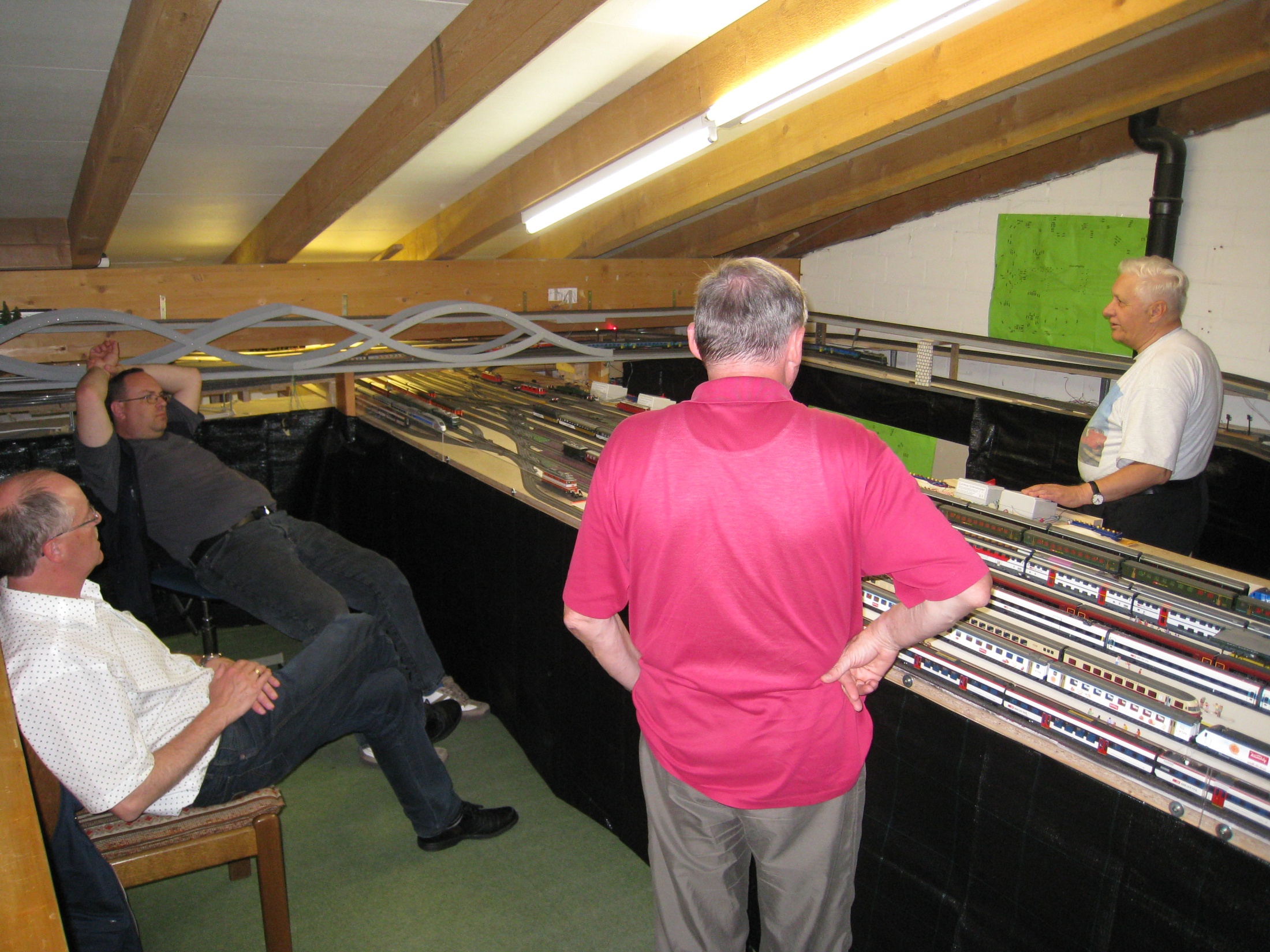 Hmmm wie könnte man das ändern ?
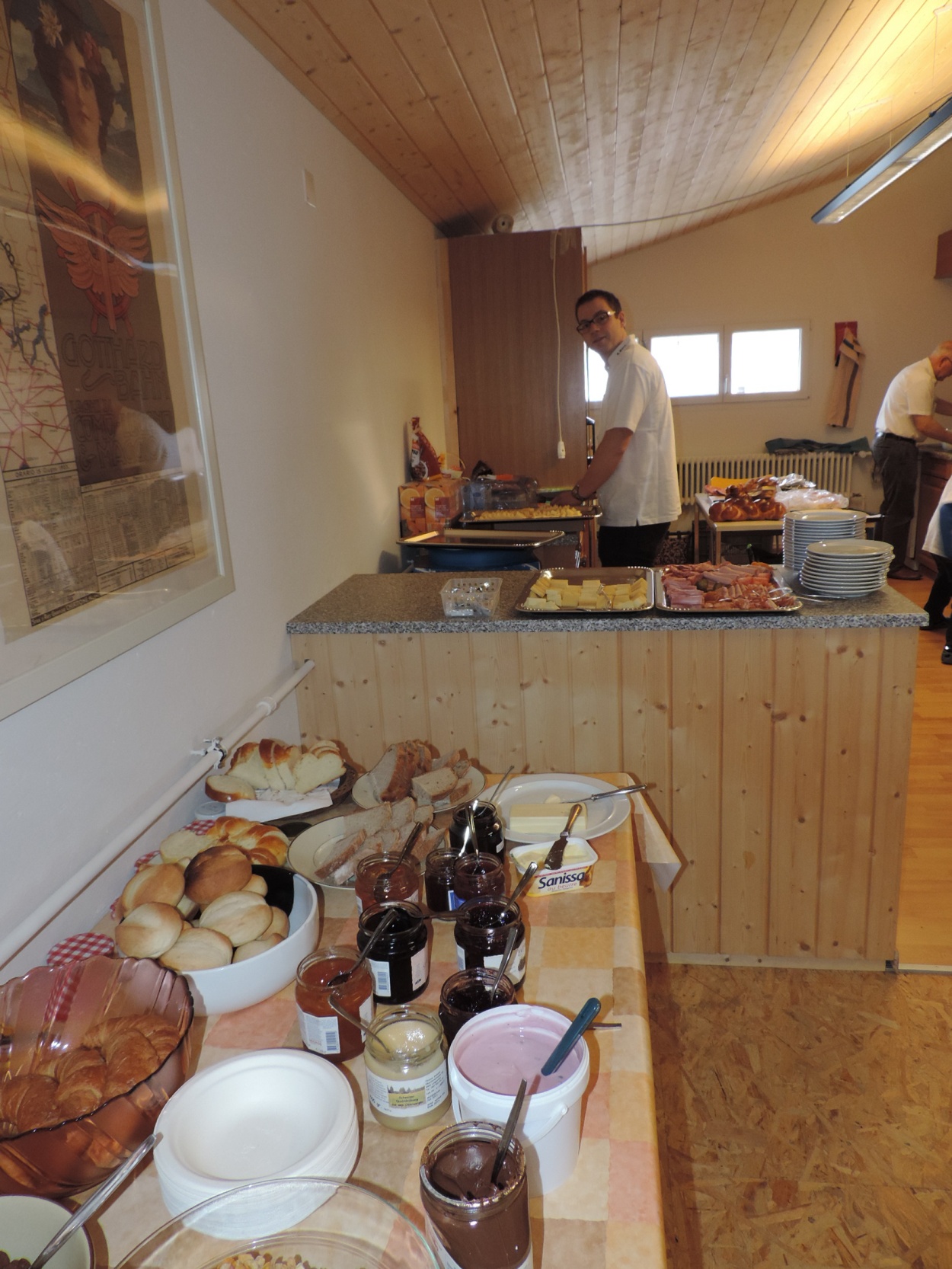 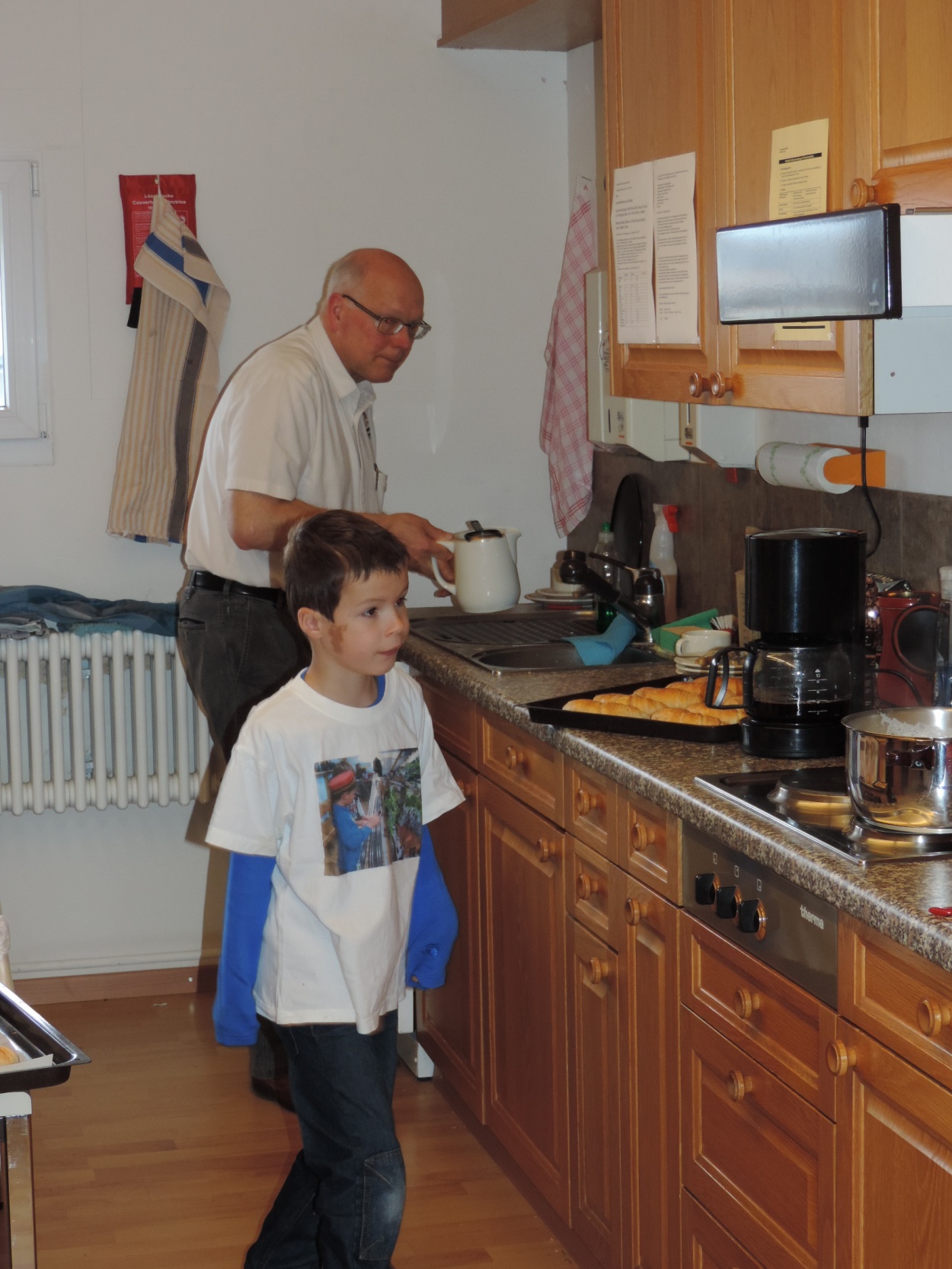 Ysebahnerzmorge
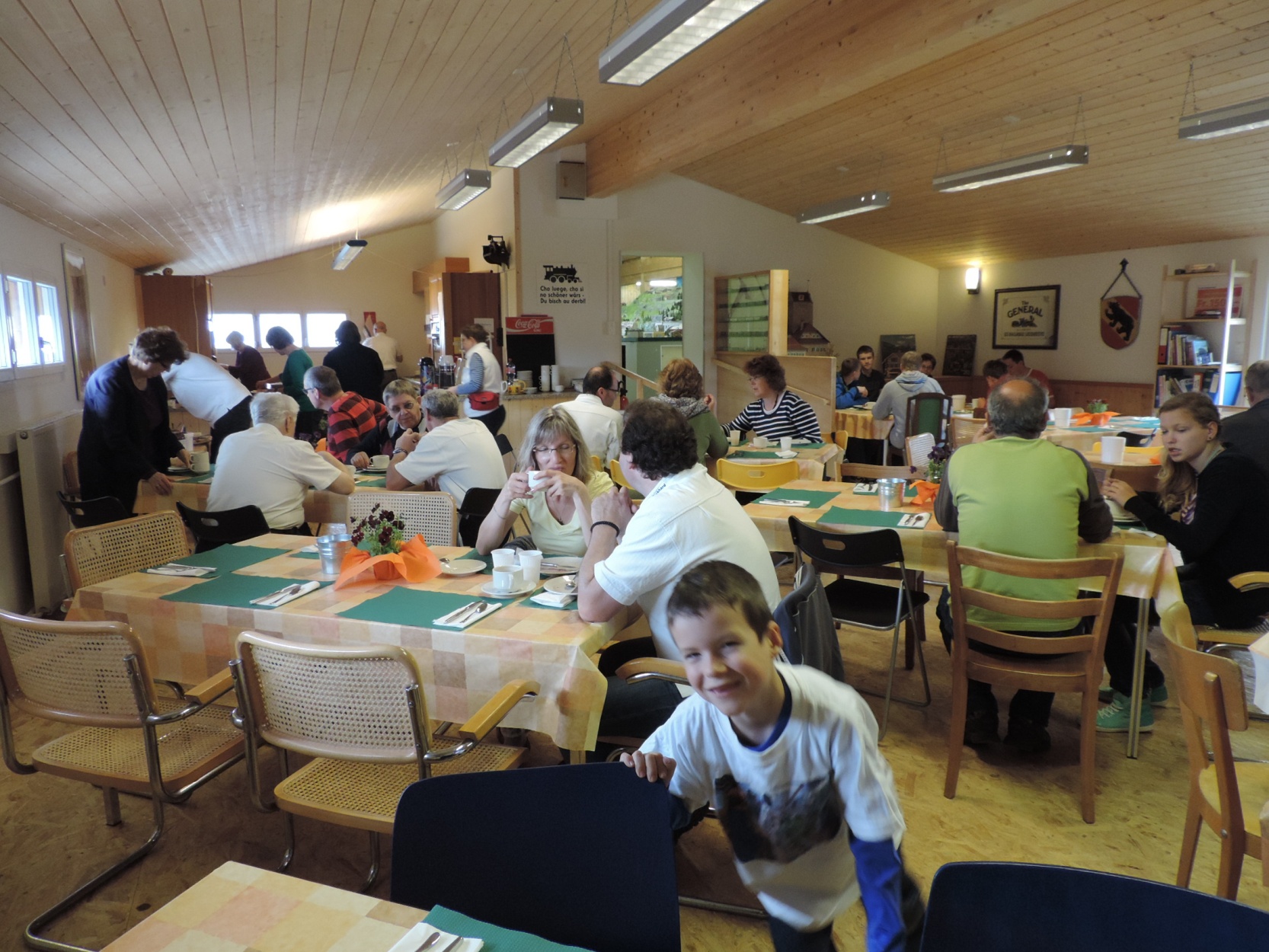 Wie immer ä Hit
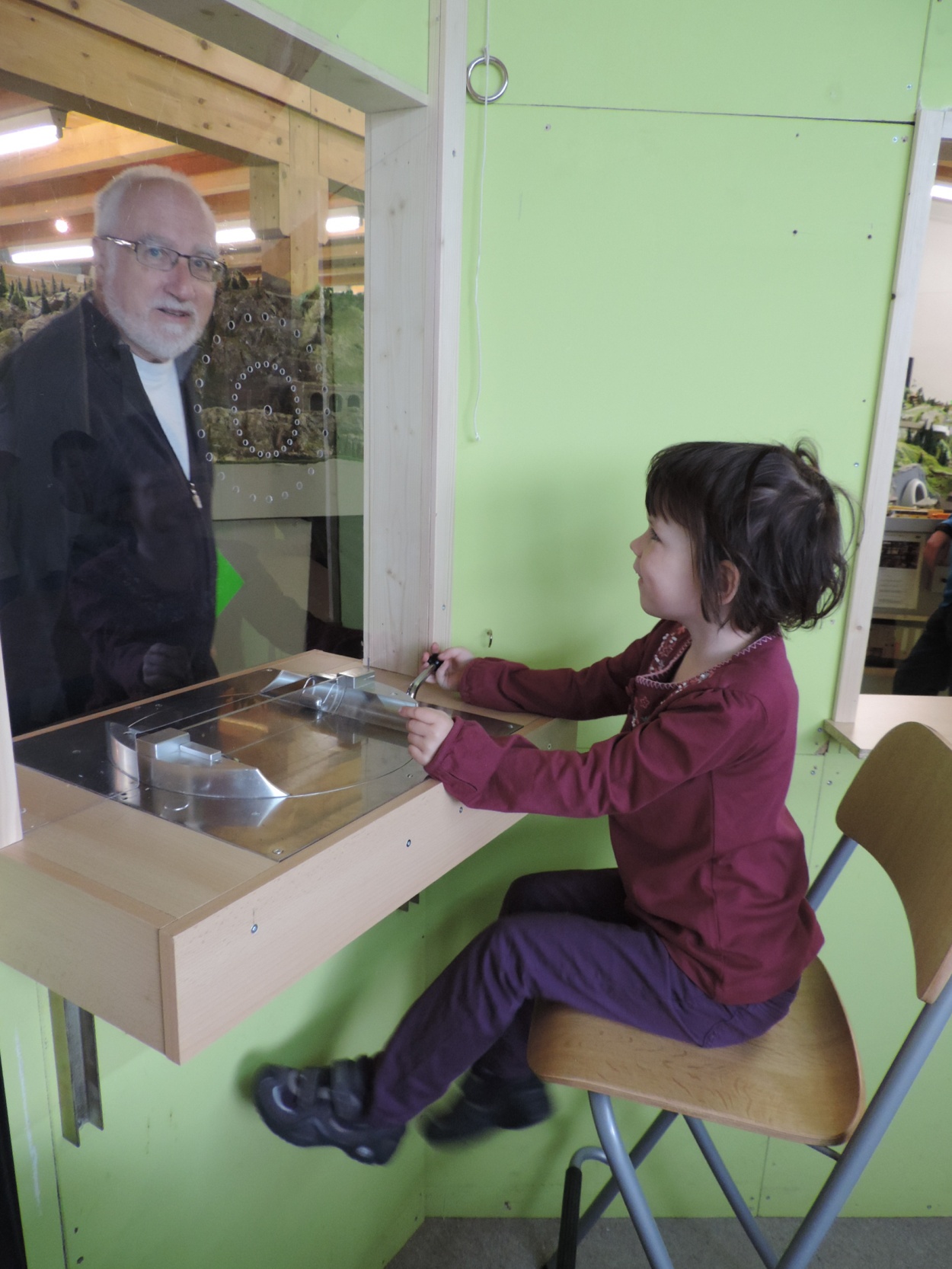 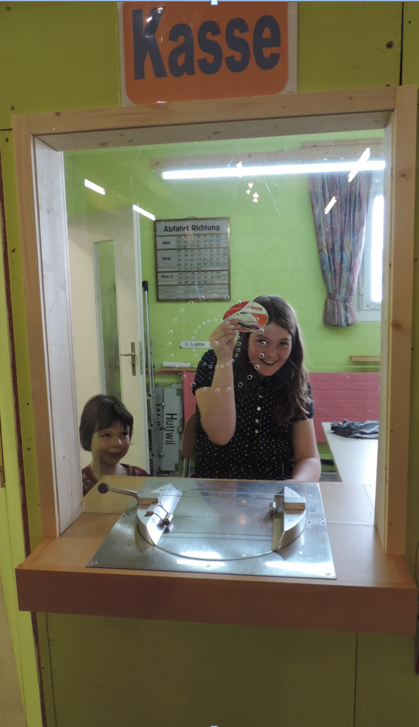 Mit nöiem Kassehüsli
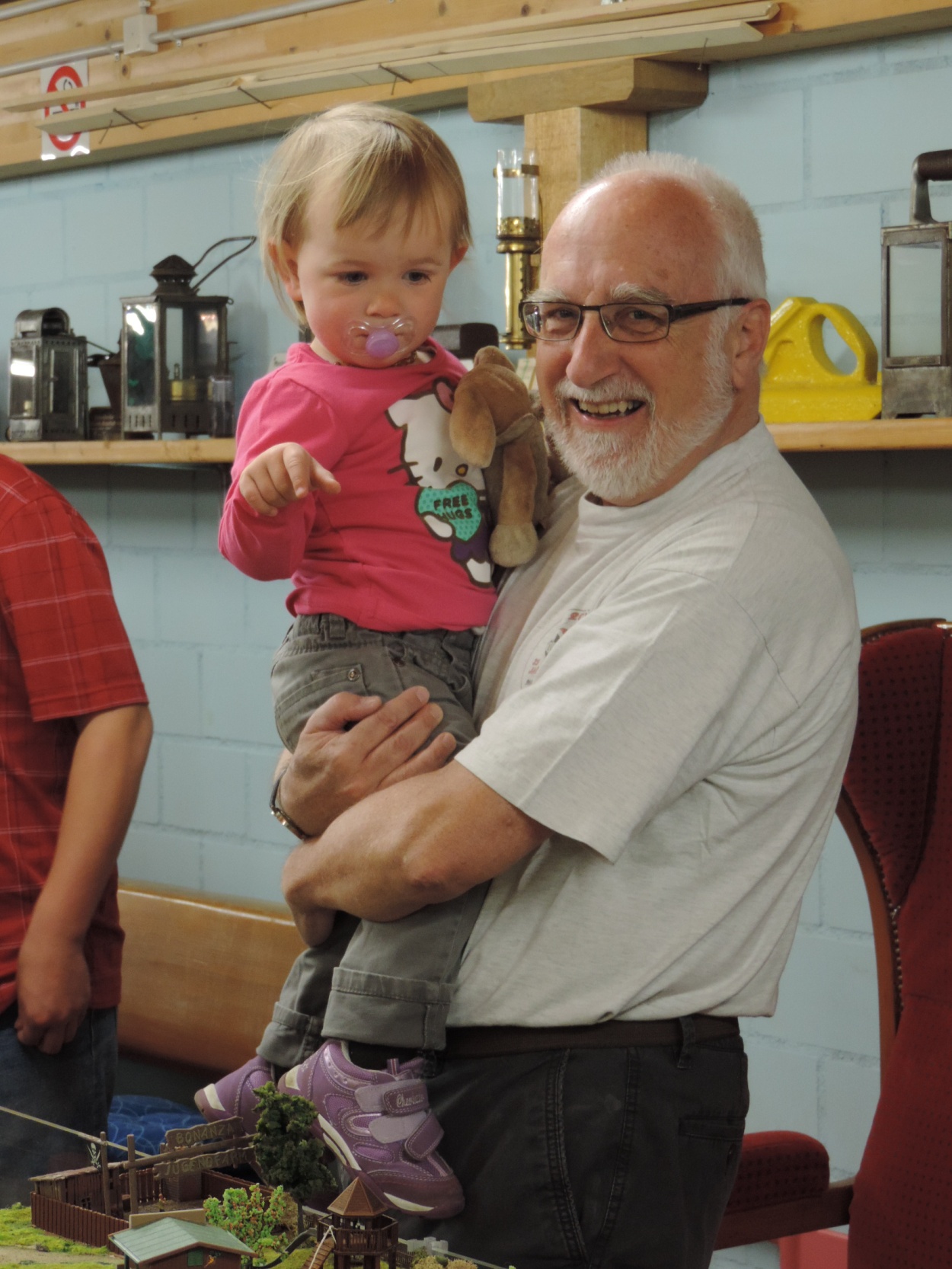 Stouzi Grosvättere und zfritni Familie
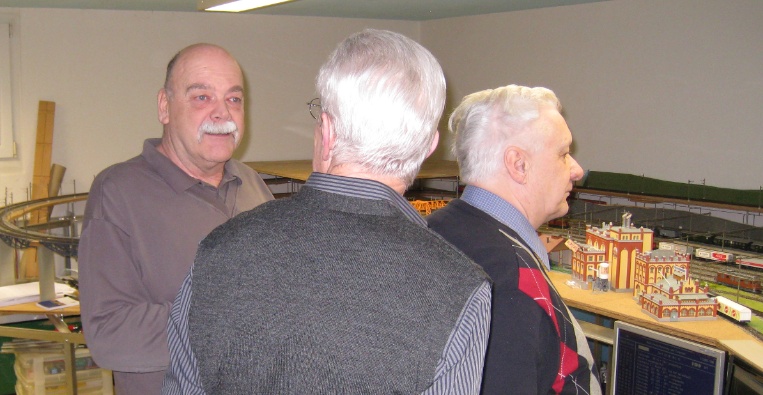 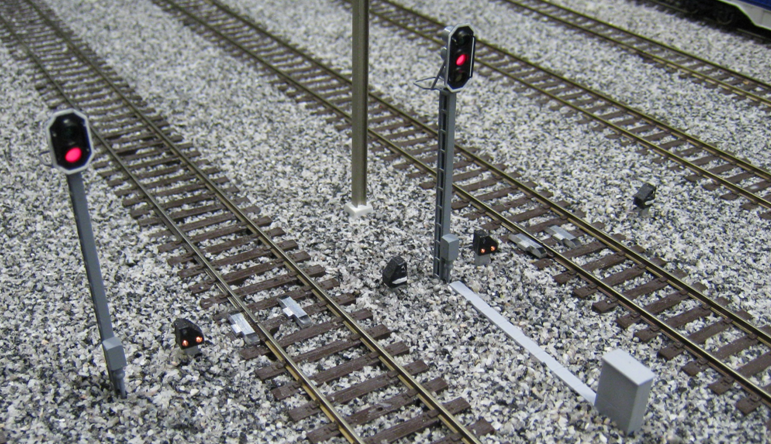 Besuch bei Scholl Hans im Keller
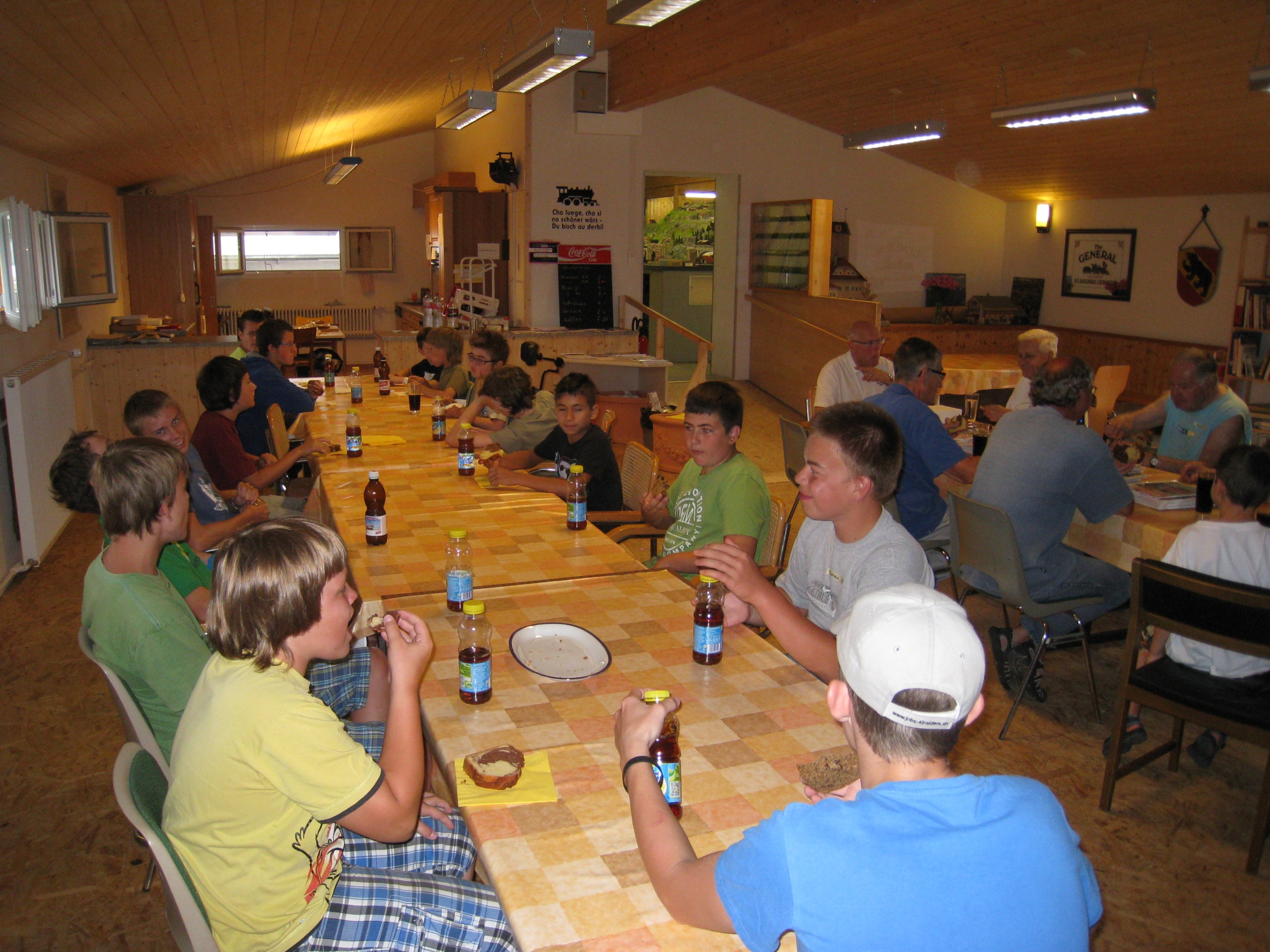 Ferienpass  Langenthal und Sumiswald
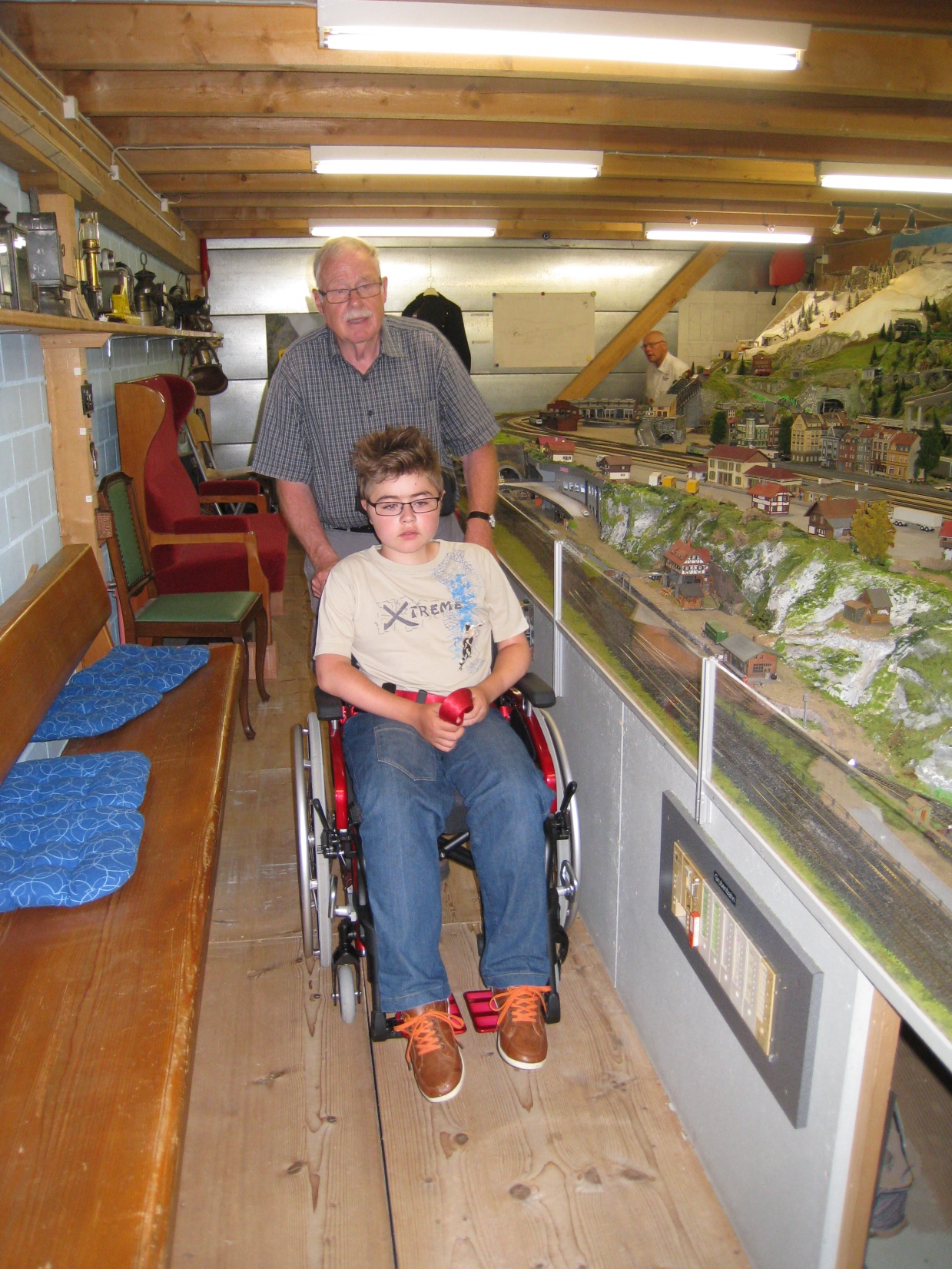 Unsere Rollstuhlgängikeit wurde gebraucht.
Ferienpass
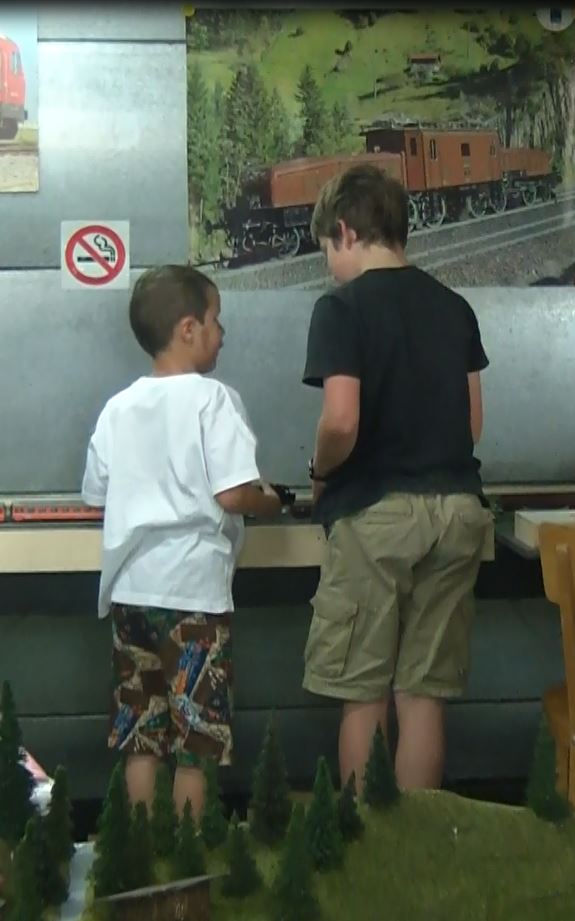 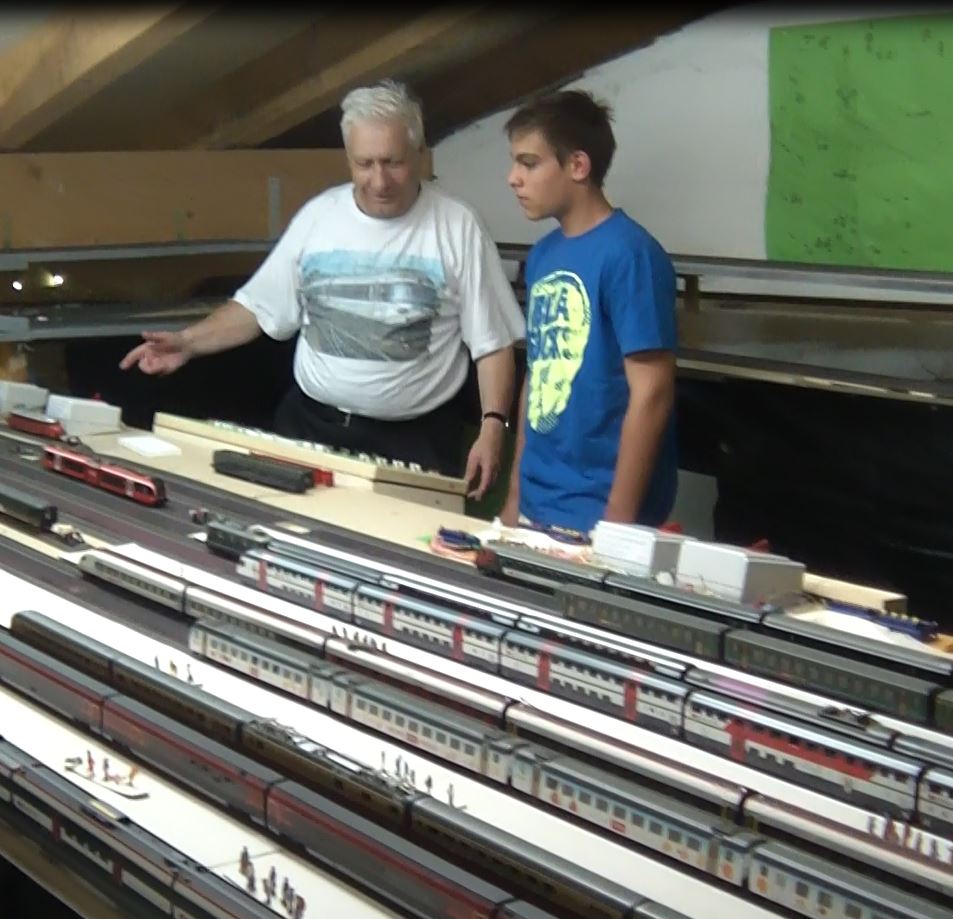 Jüngster Postenchef Jonas
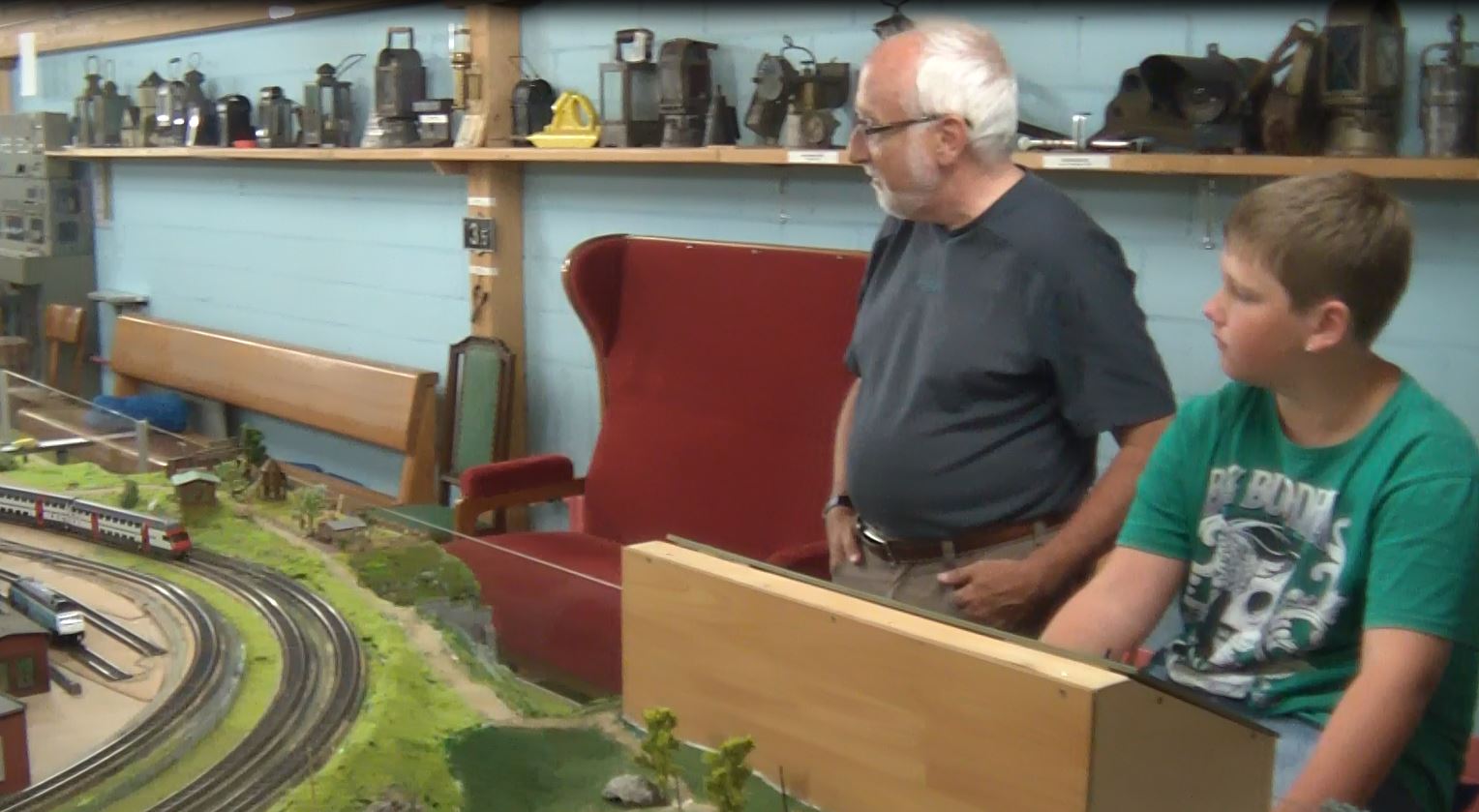 Ferienpass
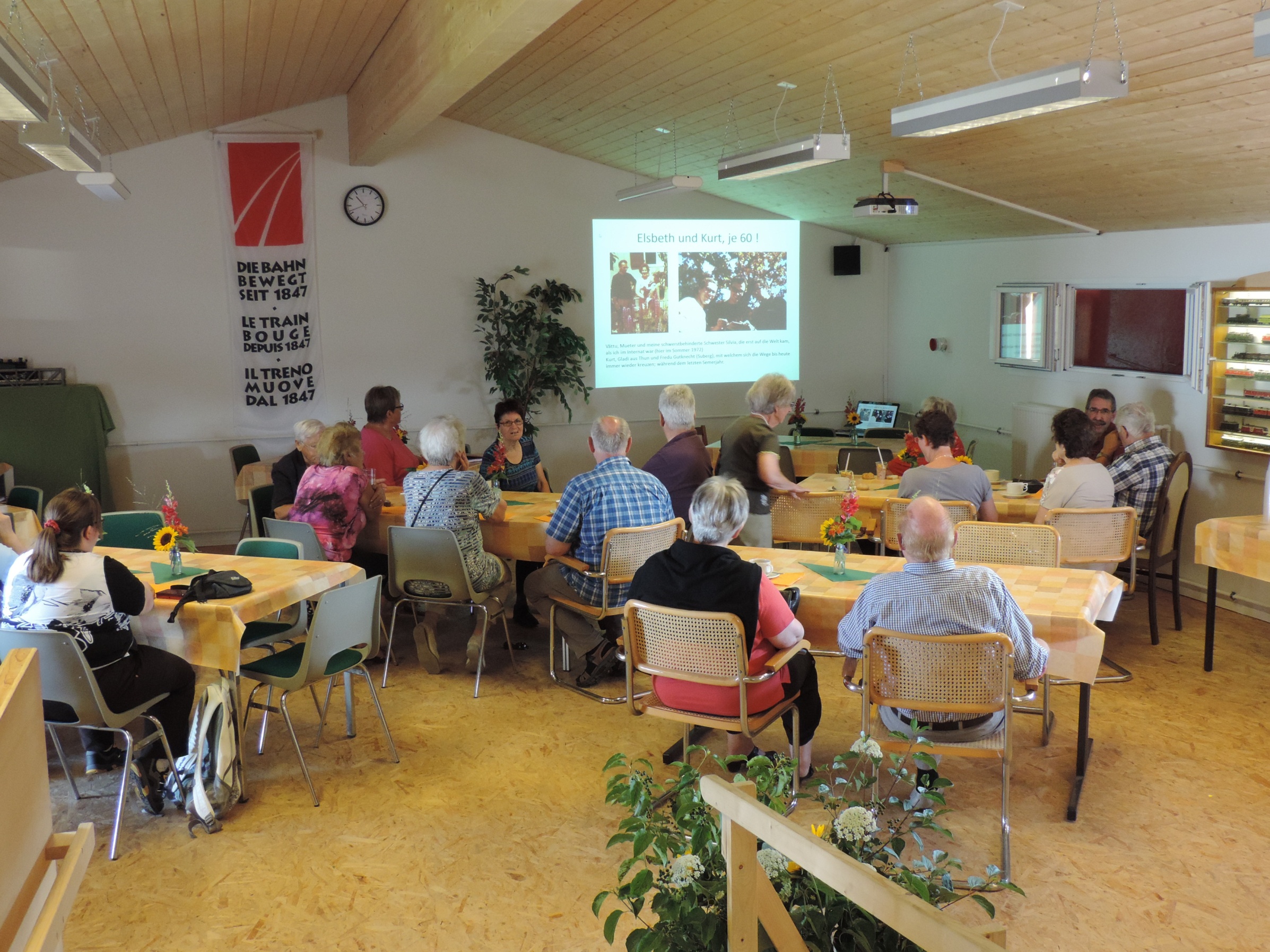 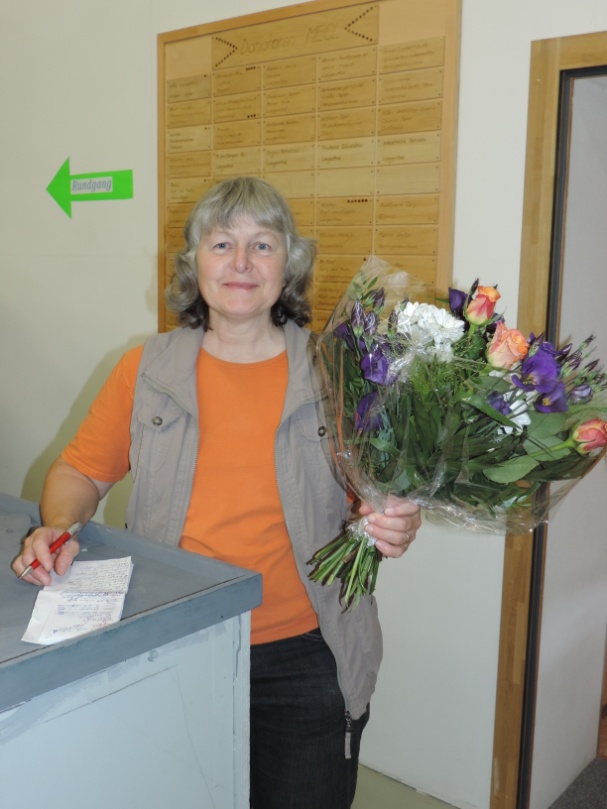 60 er Geburi Blatter‘s
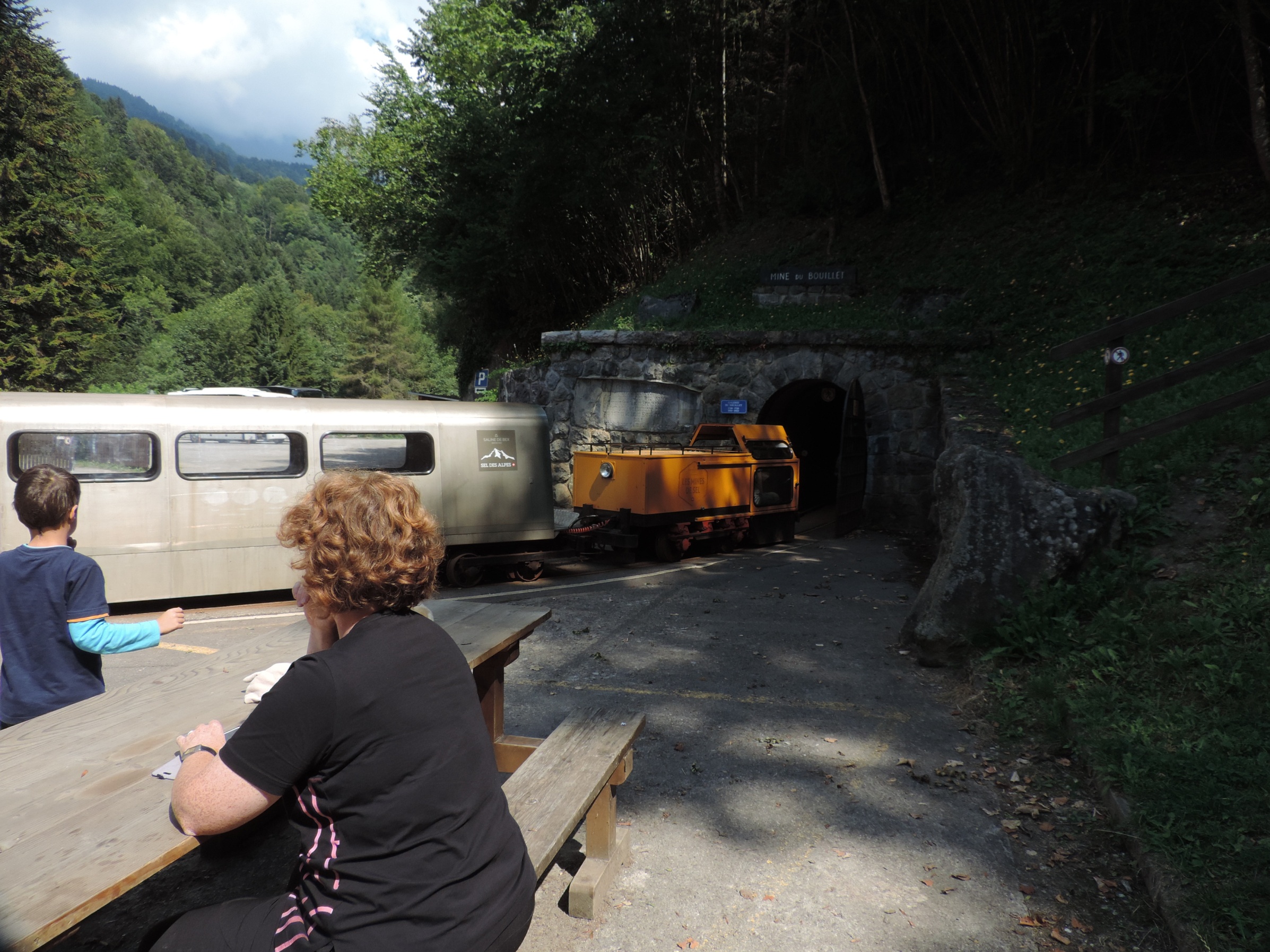 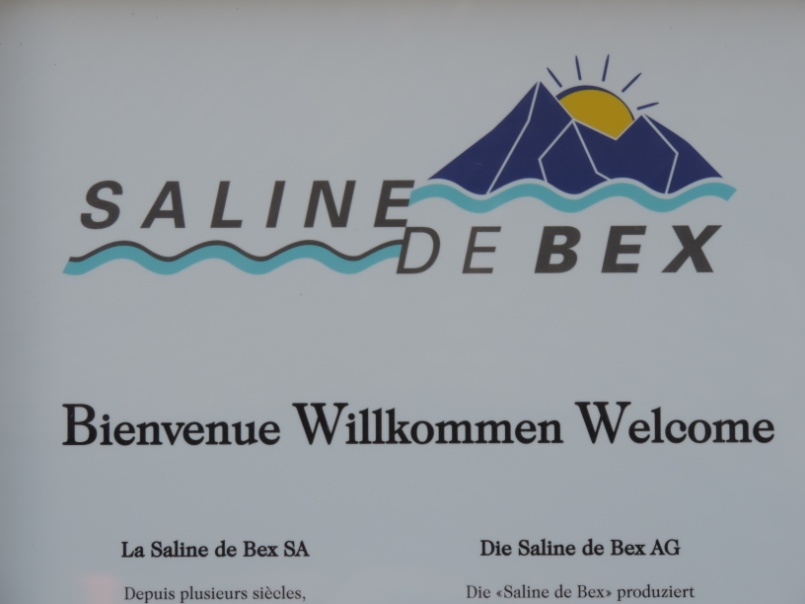 Familienausflug
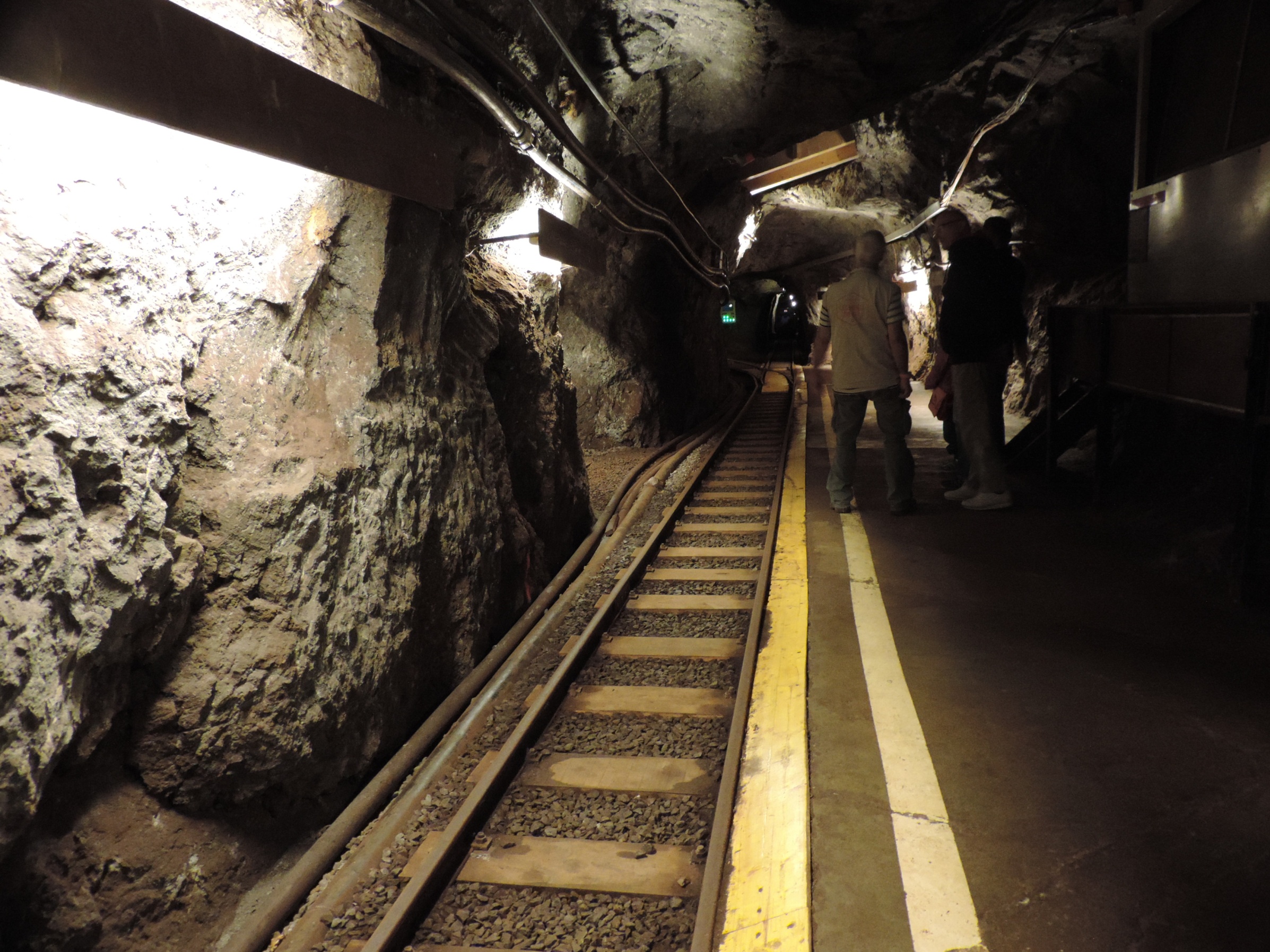 Tief im Berg
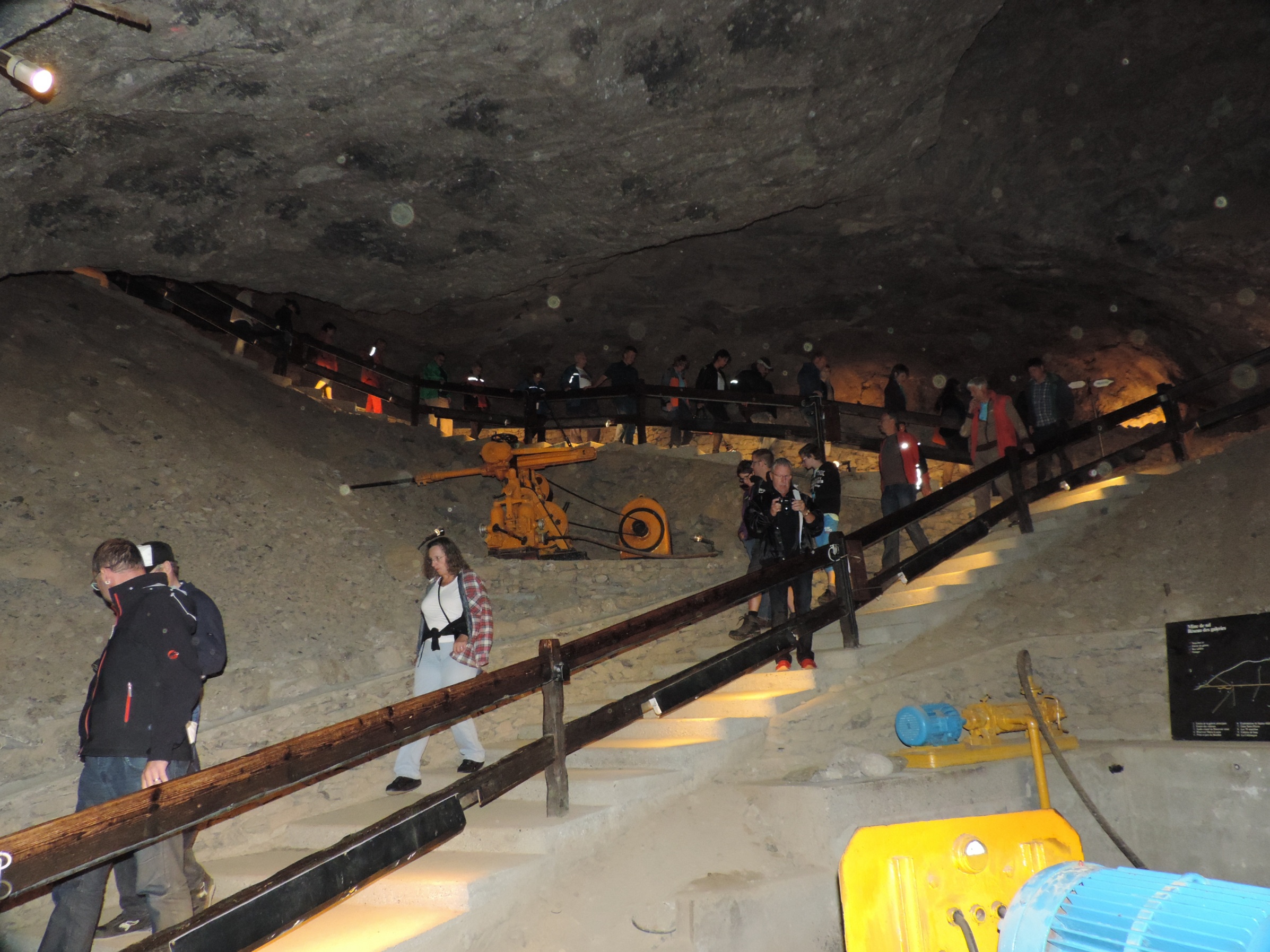 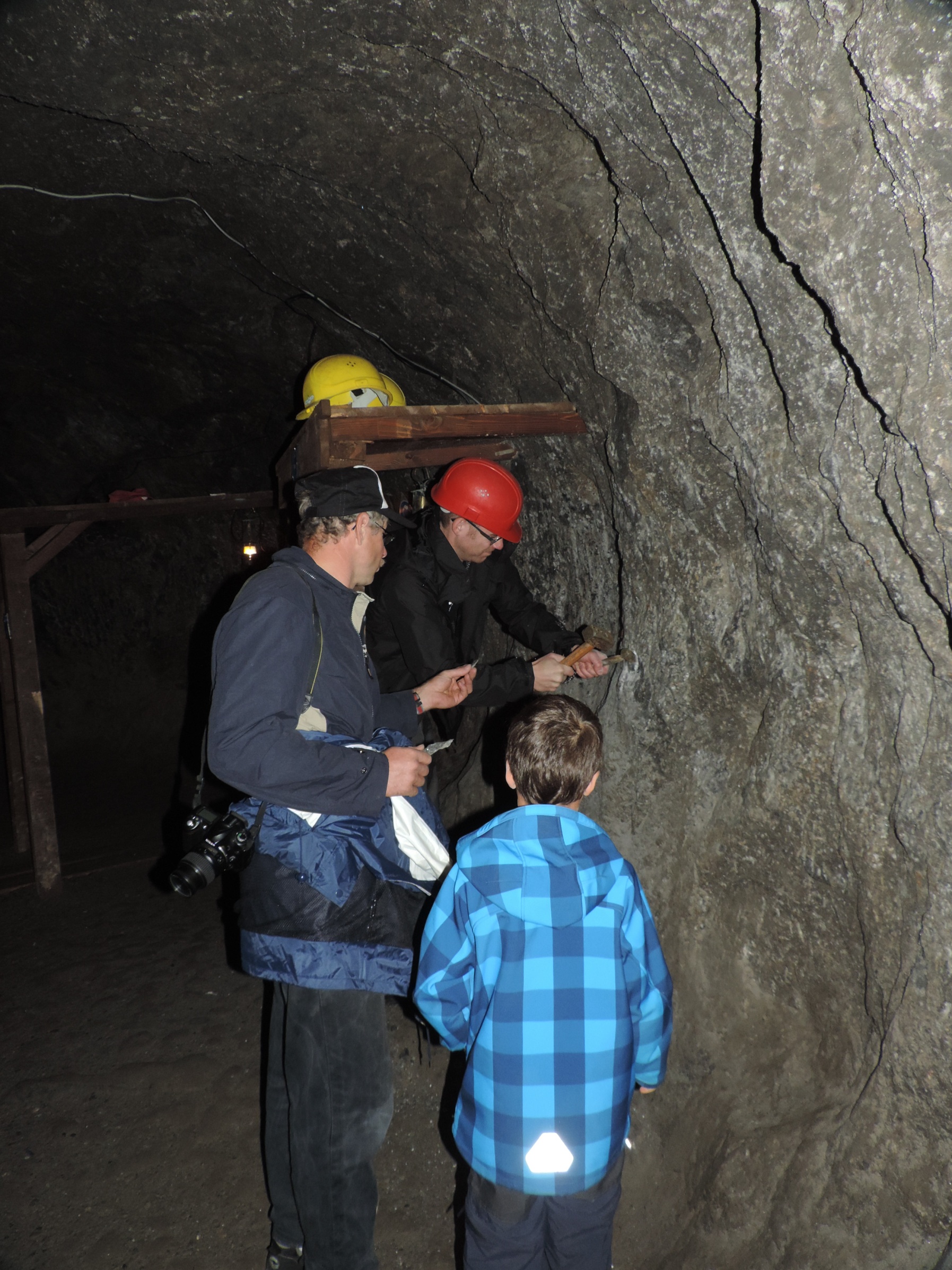 Raffi als Salzabbruch-arbeiter
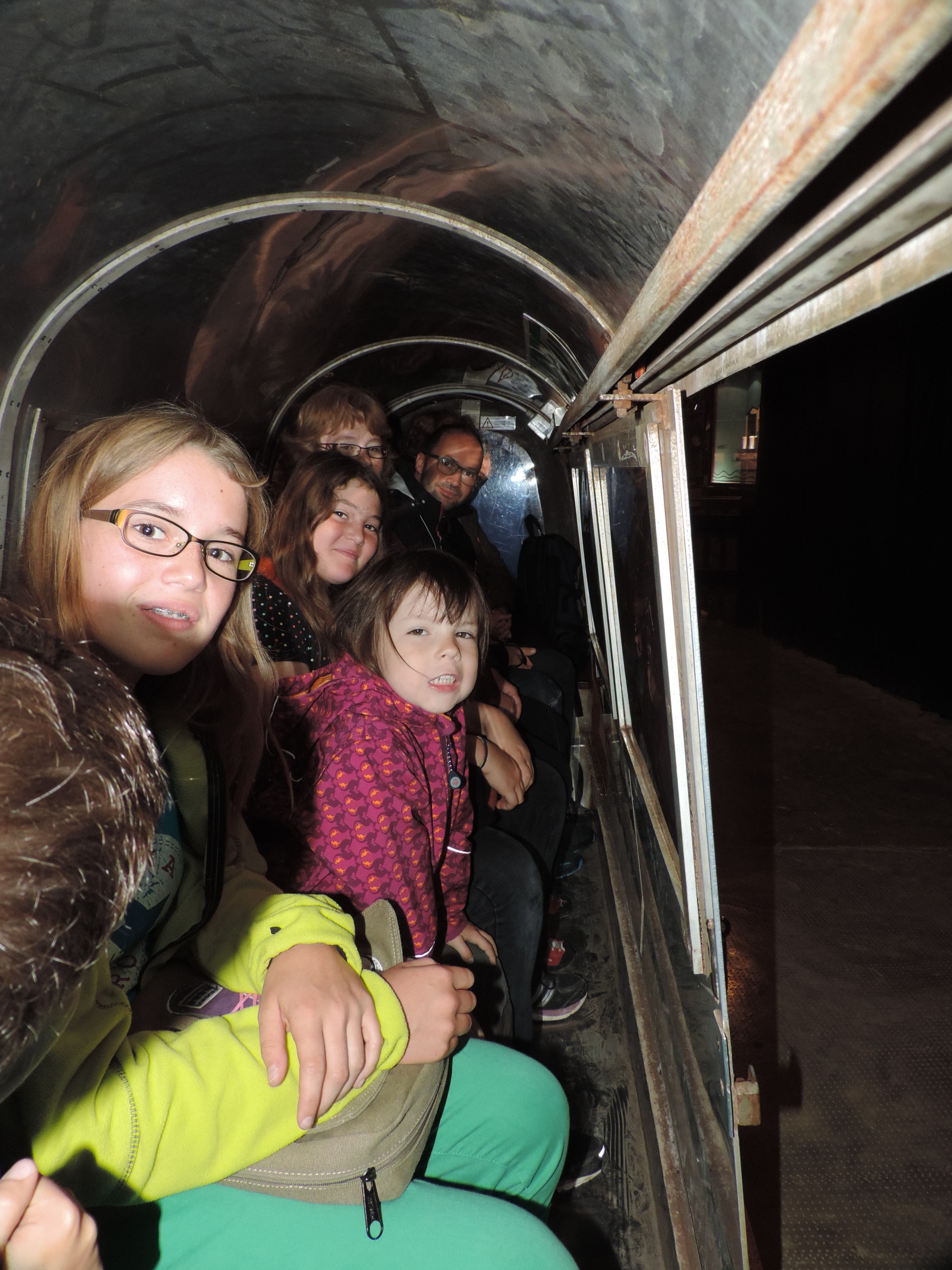 Cool‘s
Bähndli
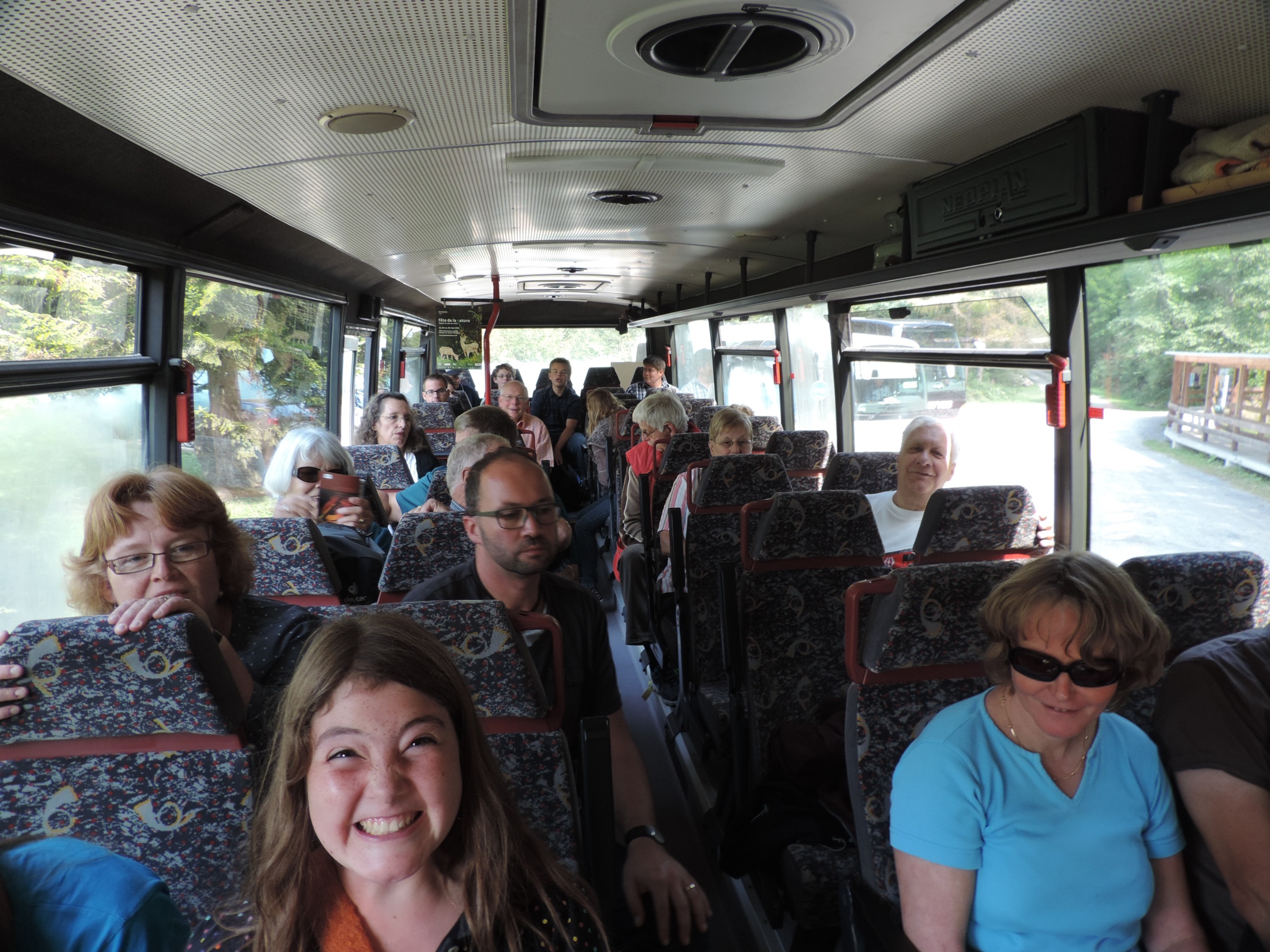 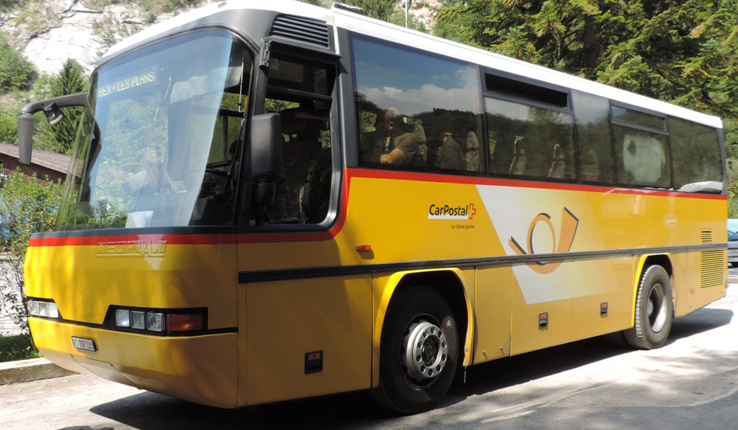 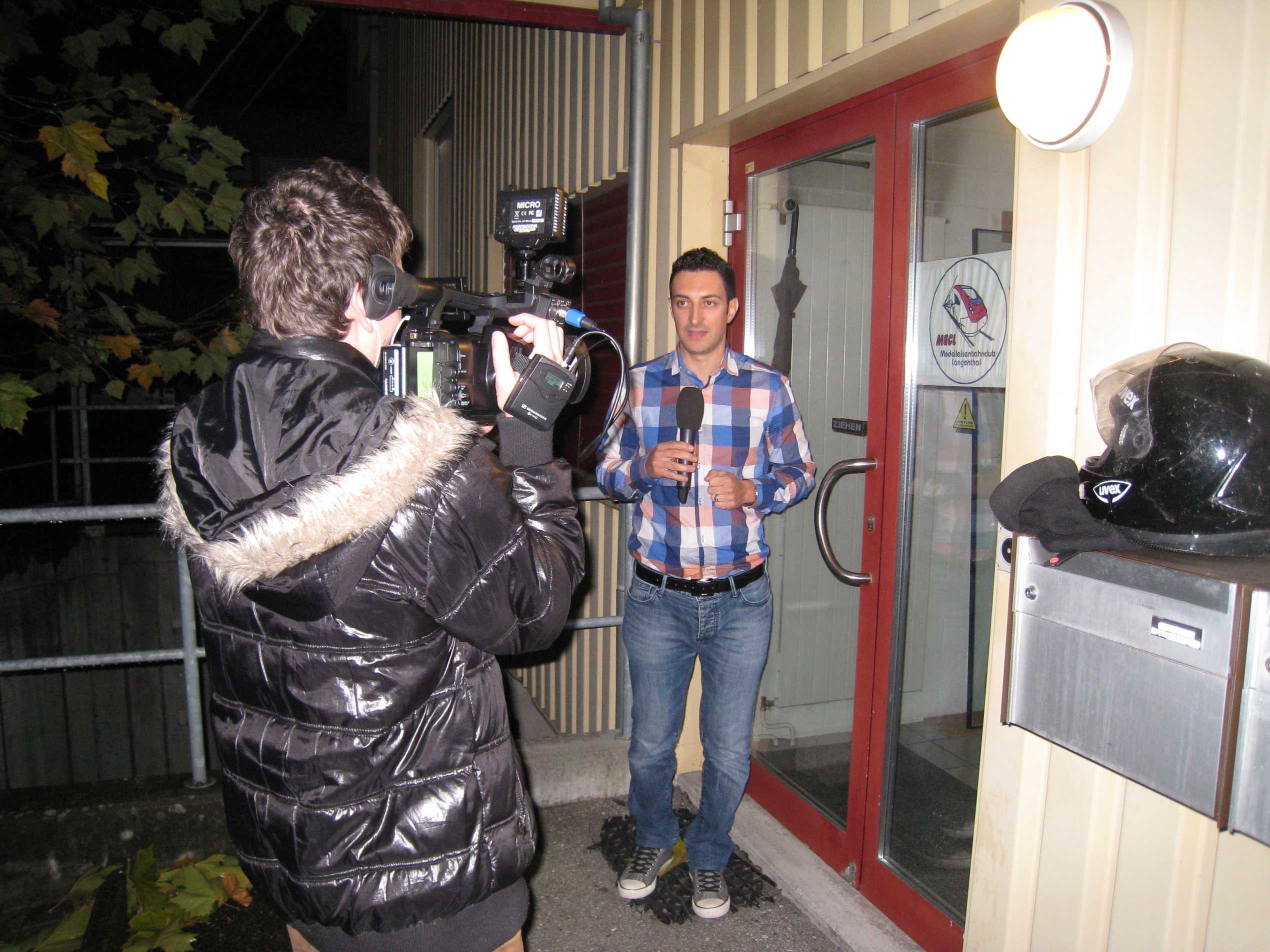 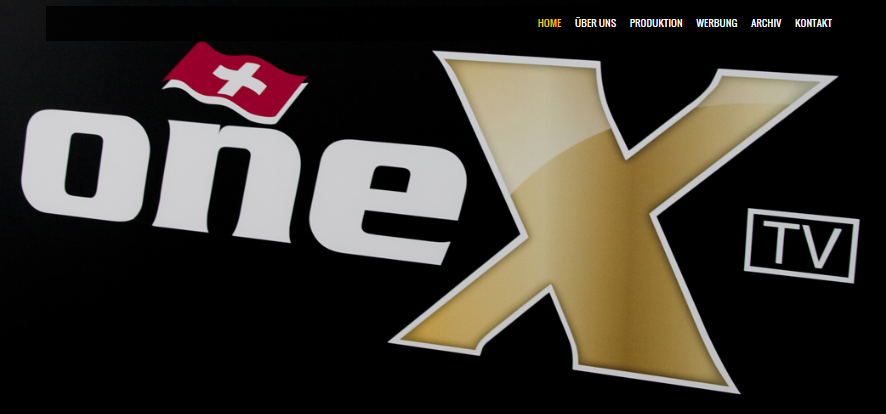 TV Reportage
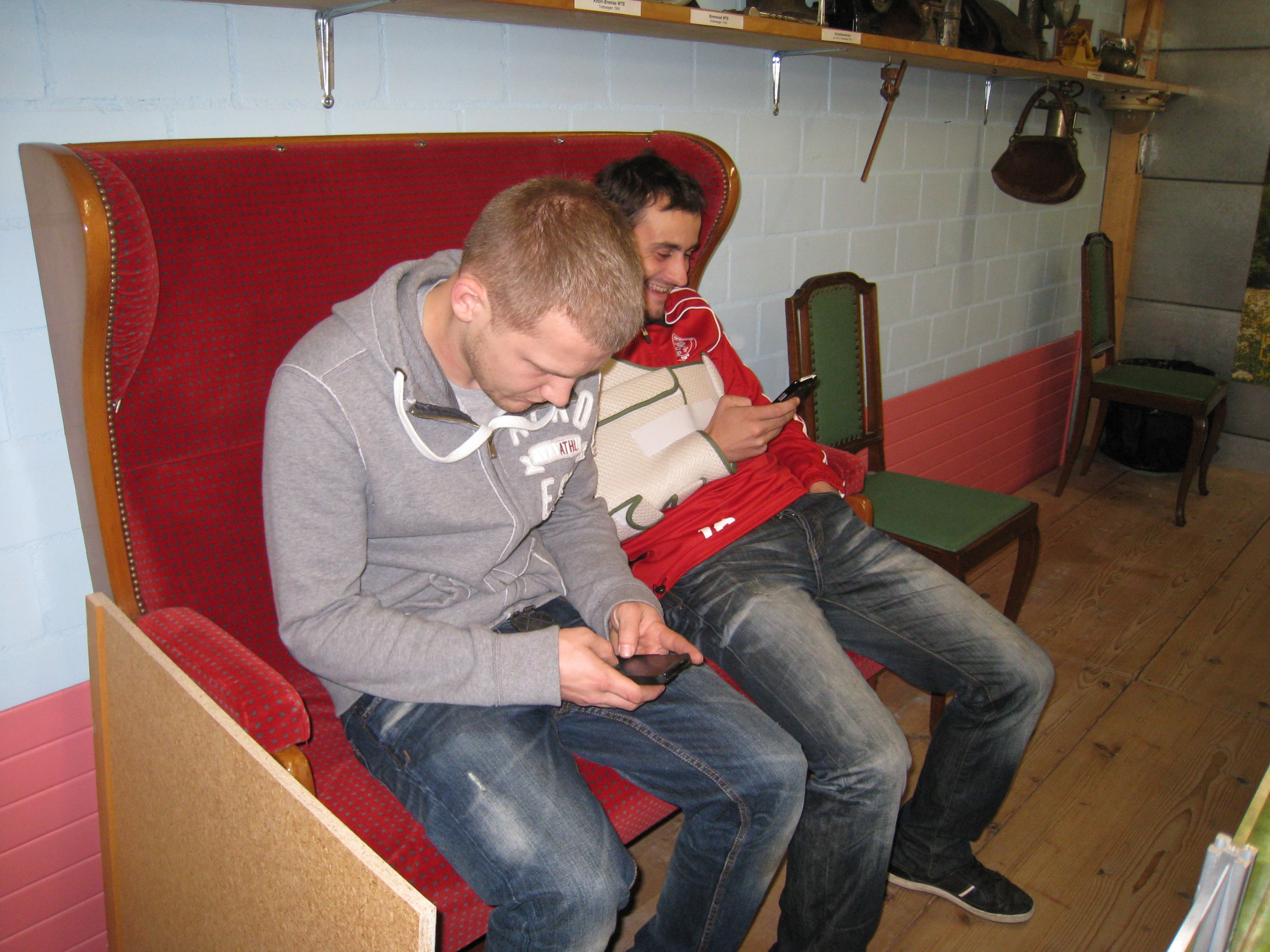 Smartphones waren dieses Jahr der grosse Renner
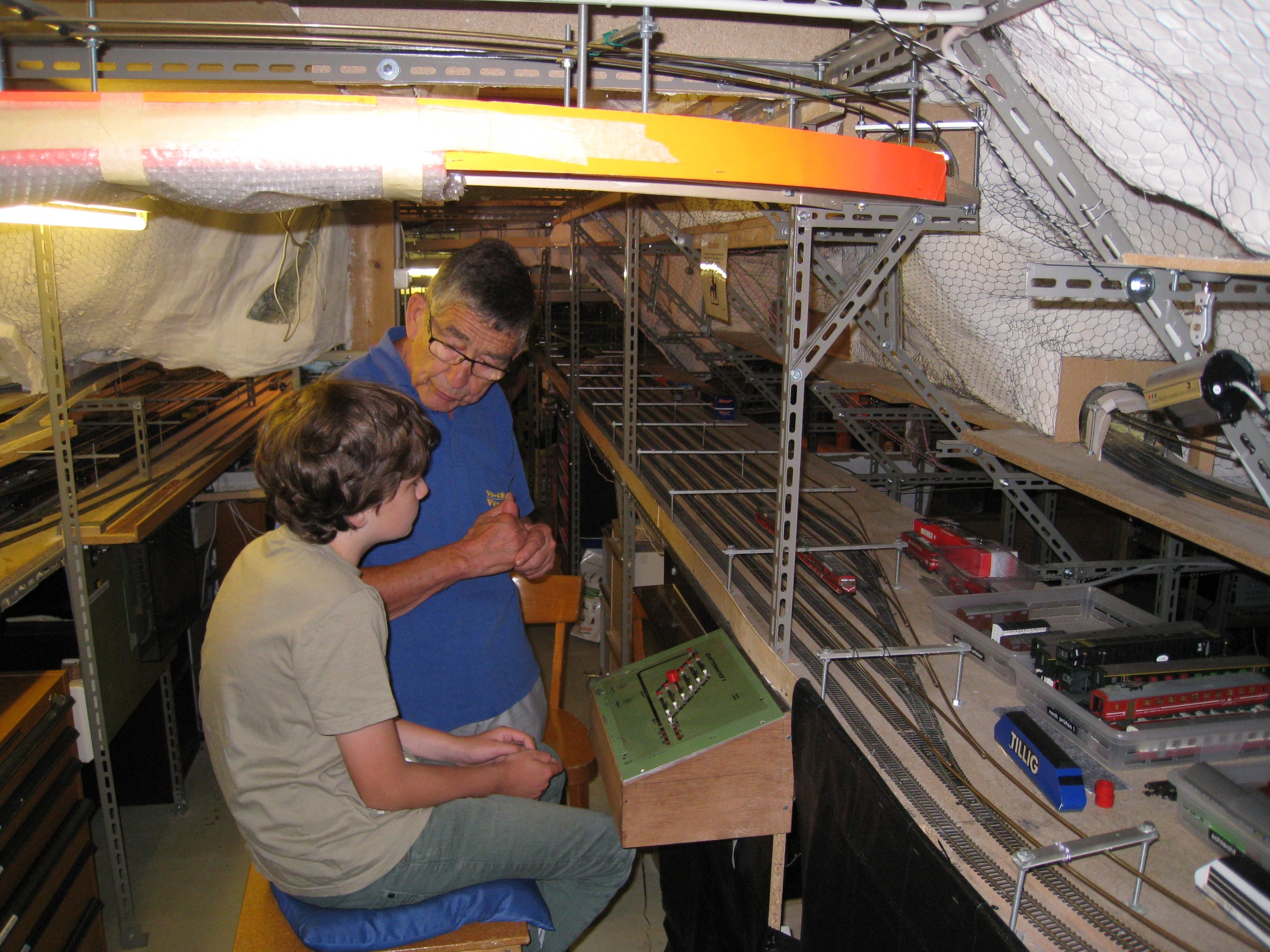 Ruedi
Entdeckte die Lust am Fahrdienst
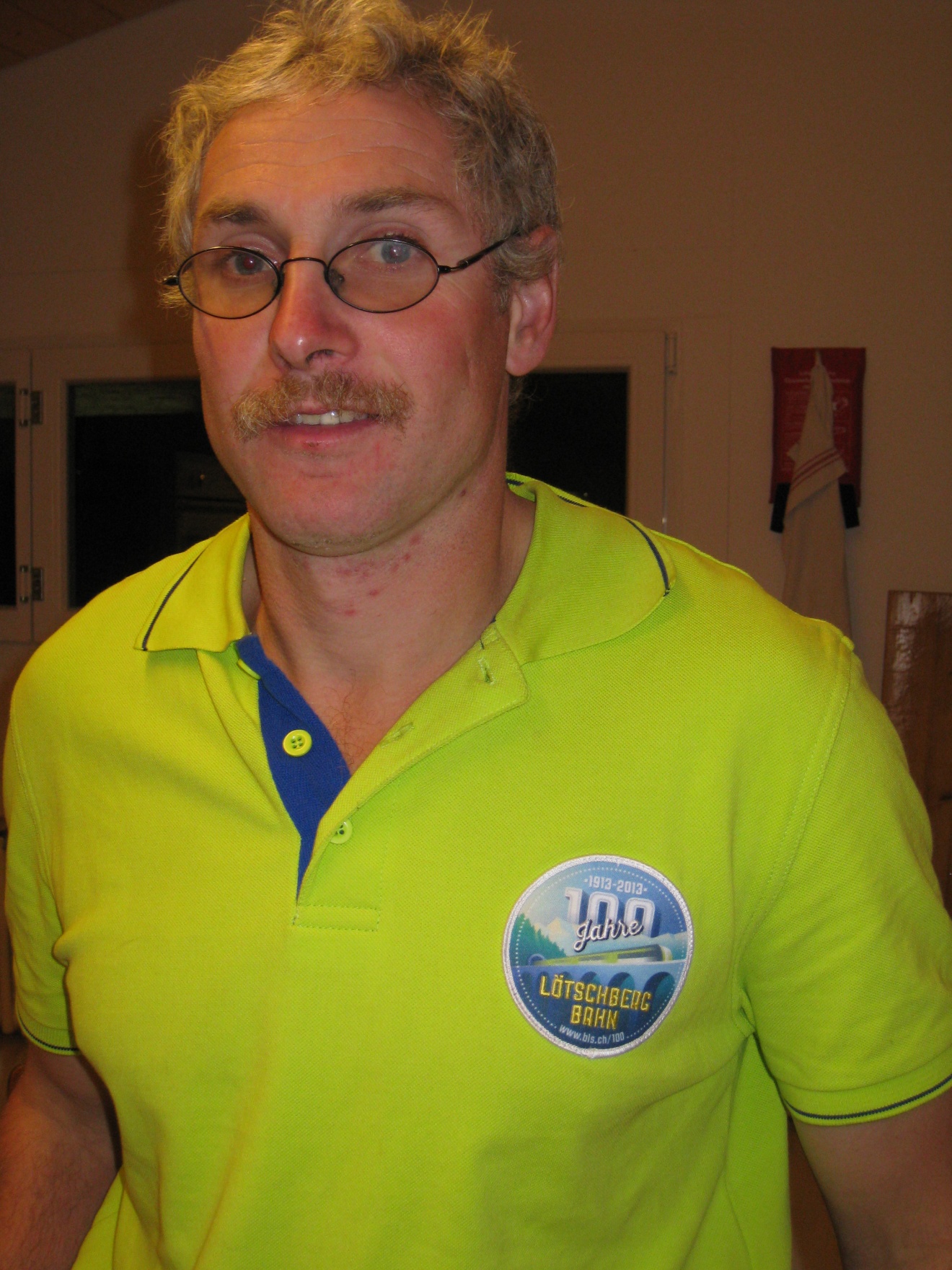 Jürg war Helfer beim Lötschberg-bahnfest.
Hier das stolze Helfershirt mit seinem Jahrgang
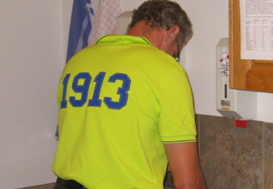 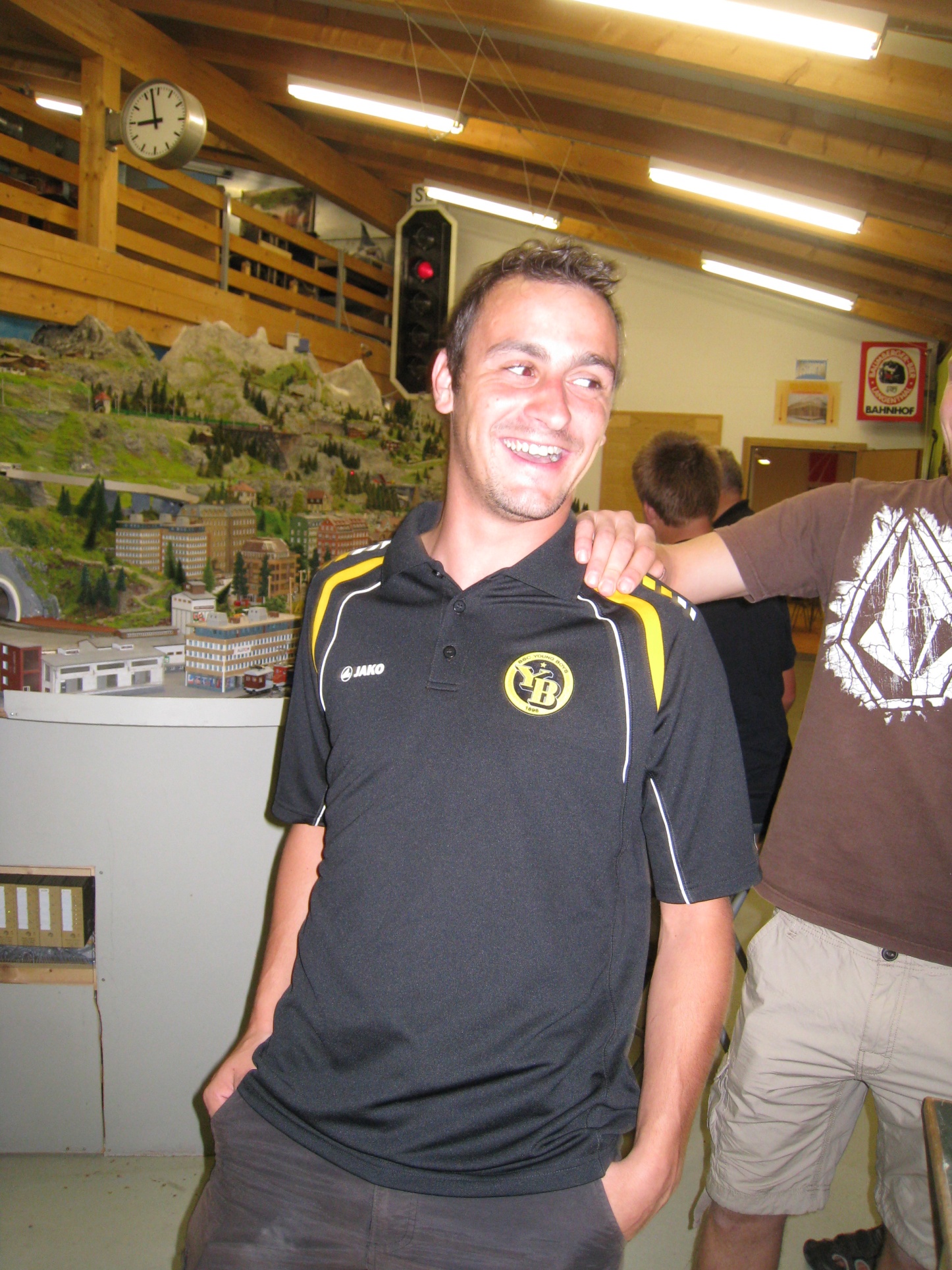 Da muss Adrian natürlich mit einem YB Shirt dem FCB Fan Kontern ;-)
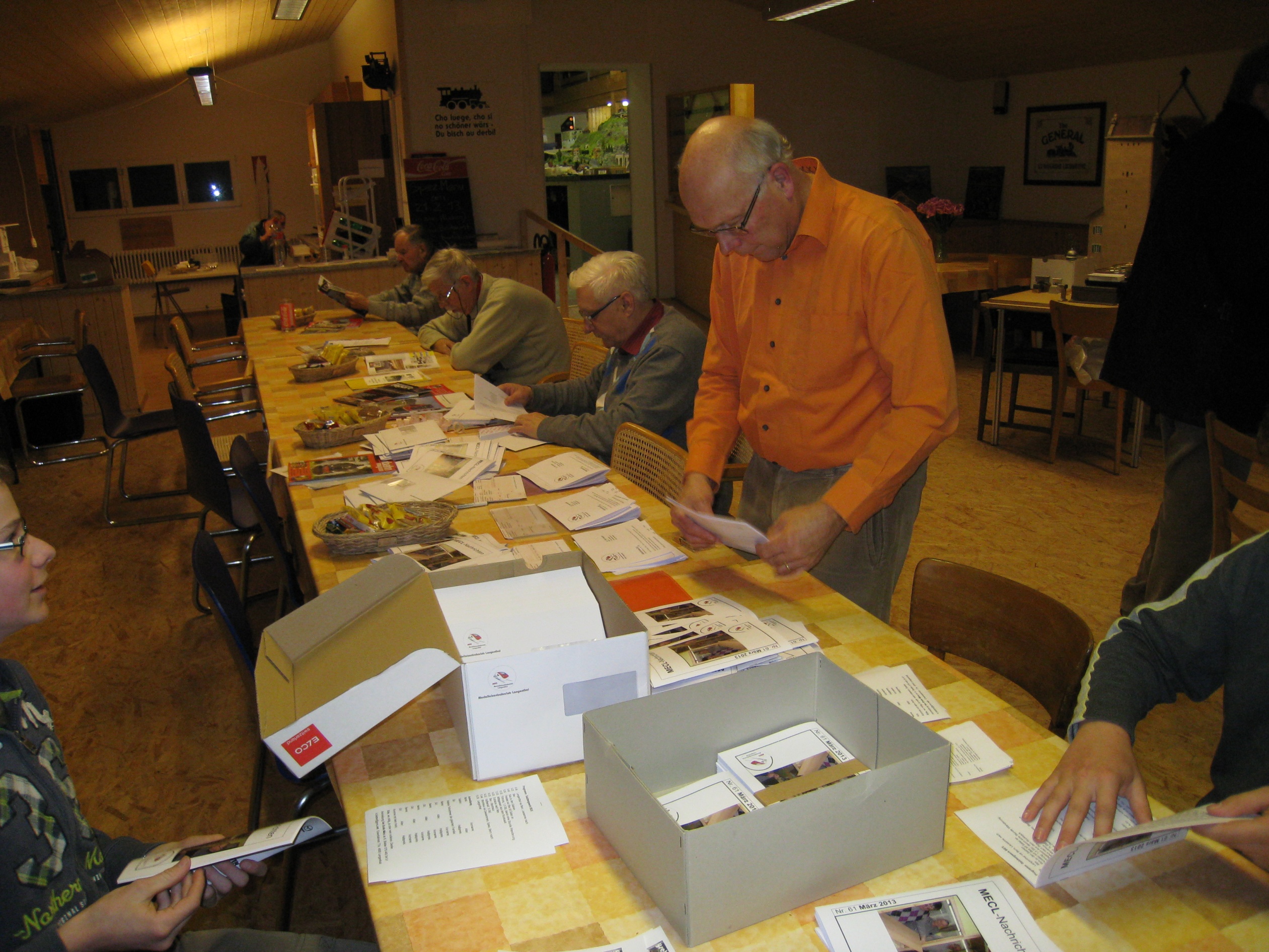 Besten Dank allen die helfen die Clubraum-zeitung zu verpacken
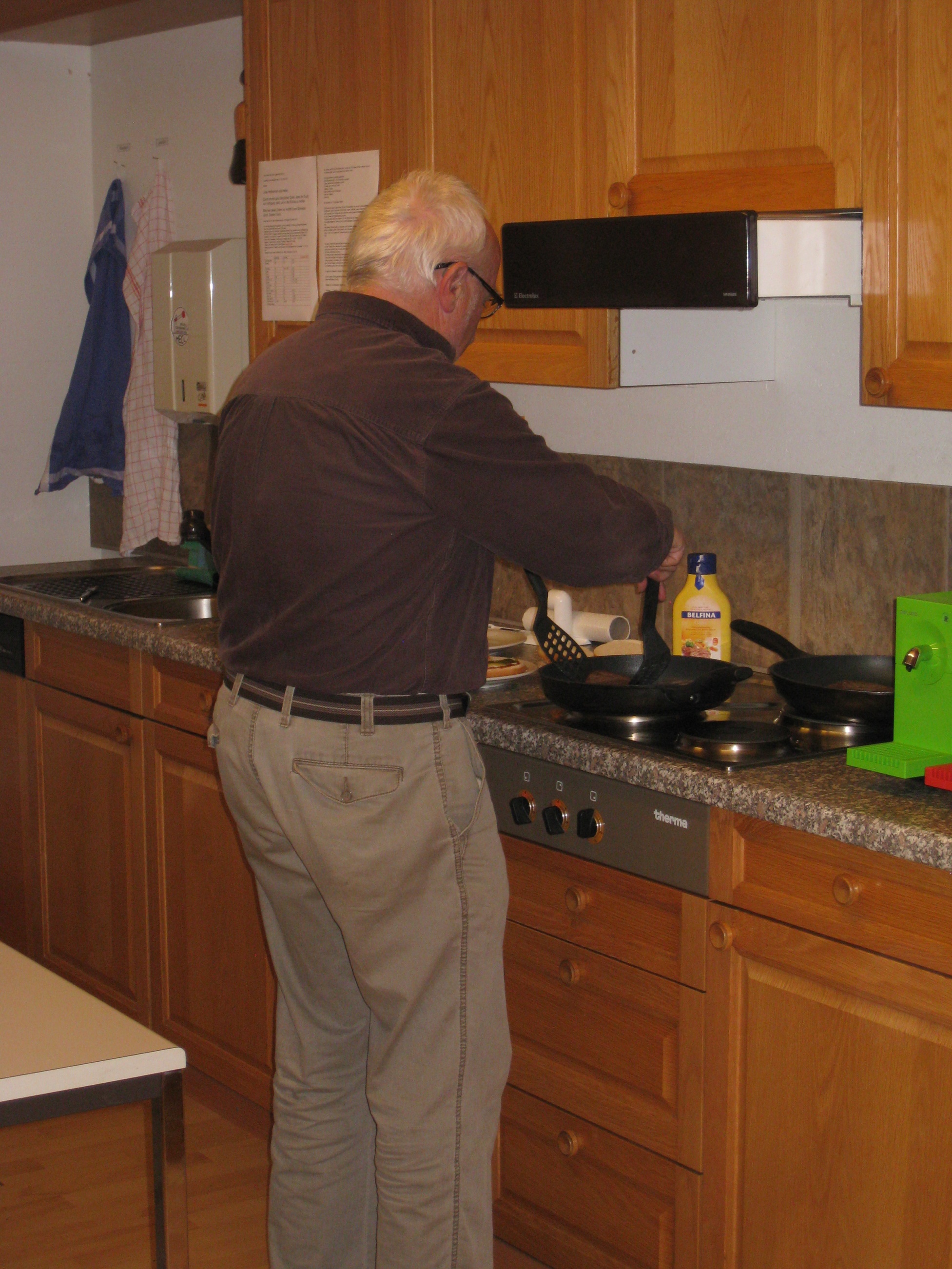 Besten Dank allen die helfen den Küchen-dienst aufrecht zu erhalten
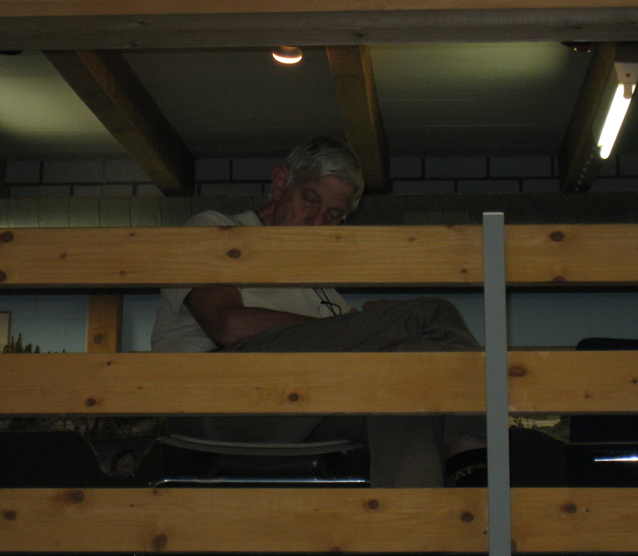 Ich hoffe Euch nicht allzusehr gelangweilt zu haben.
Besten Dank



Gemütlichkeit ist wichtig.